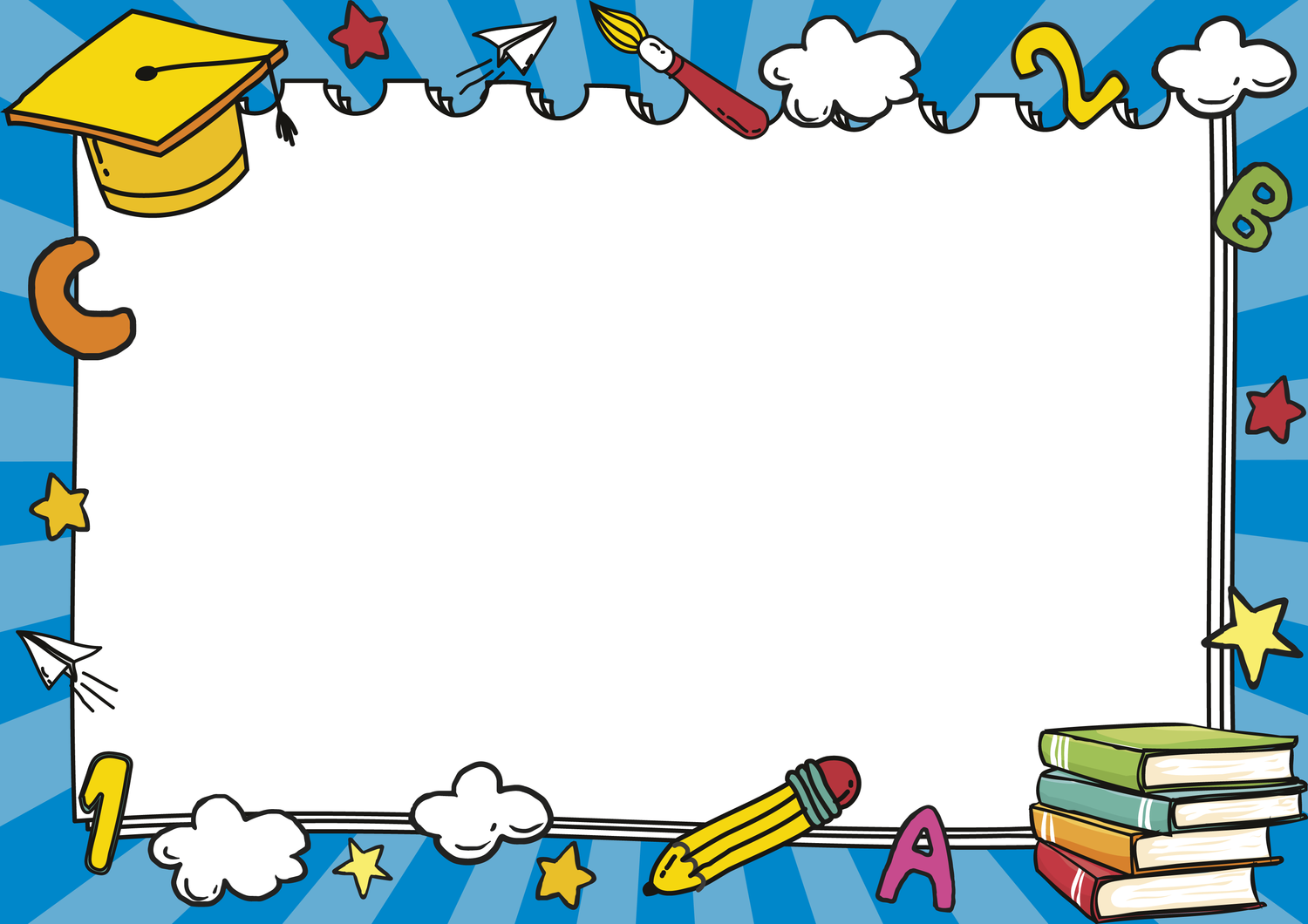 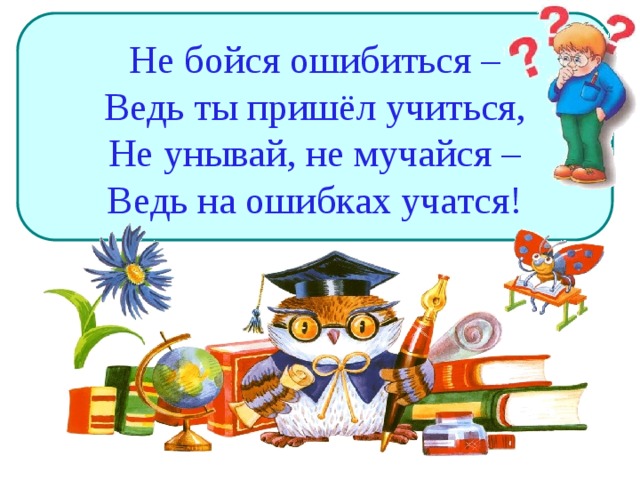 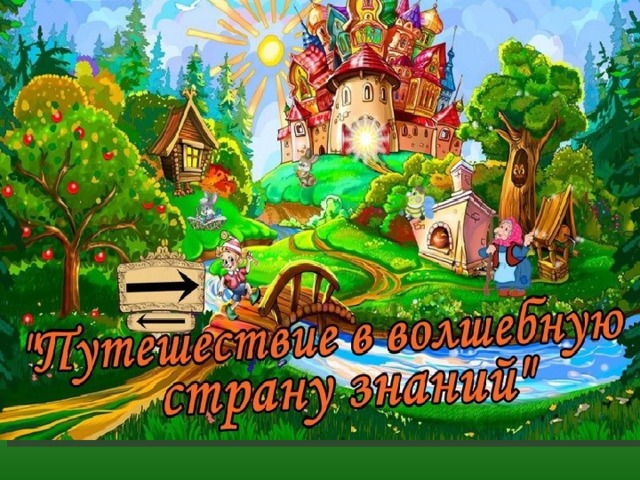 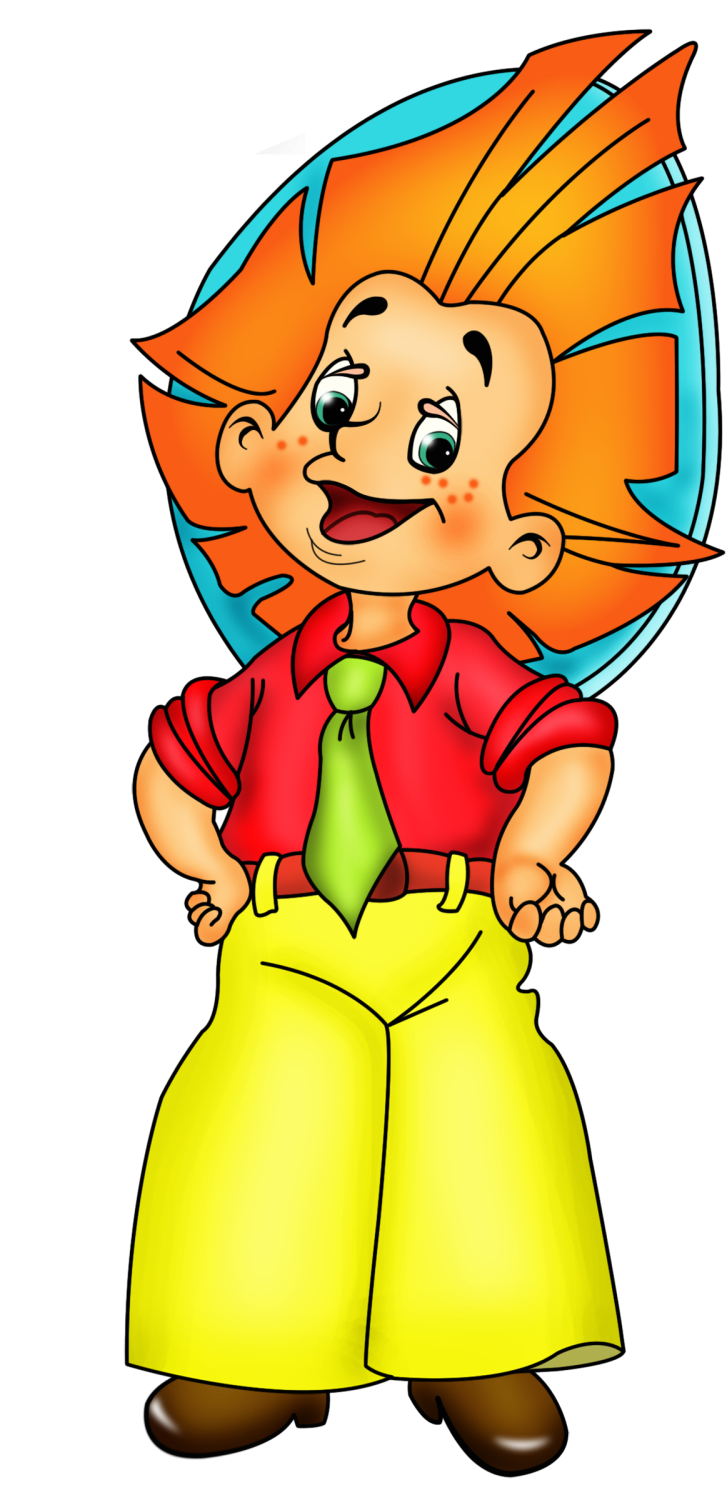 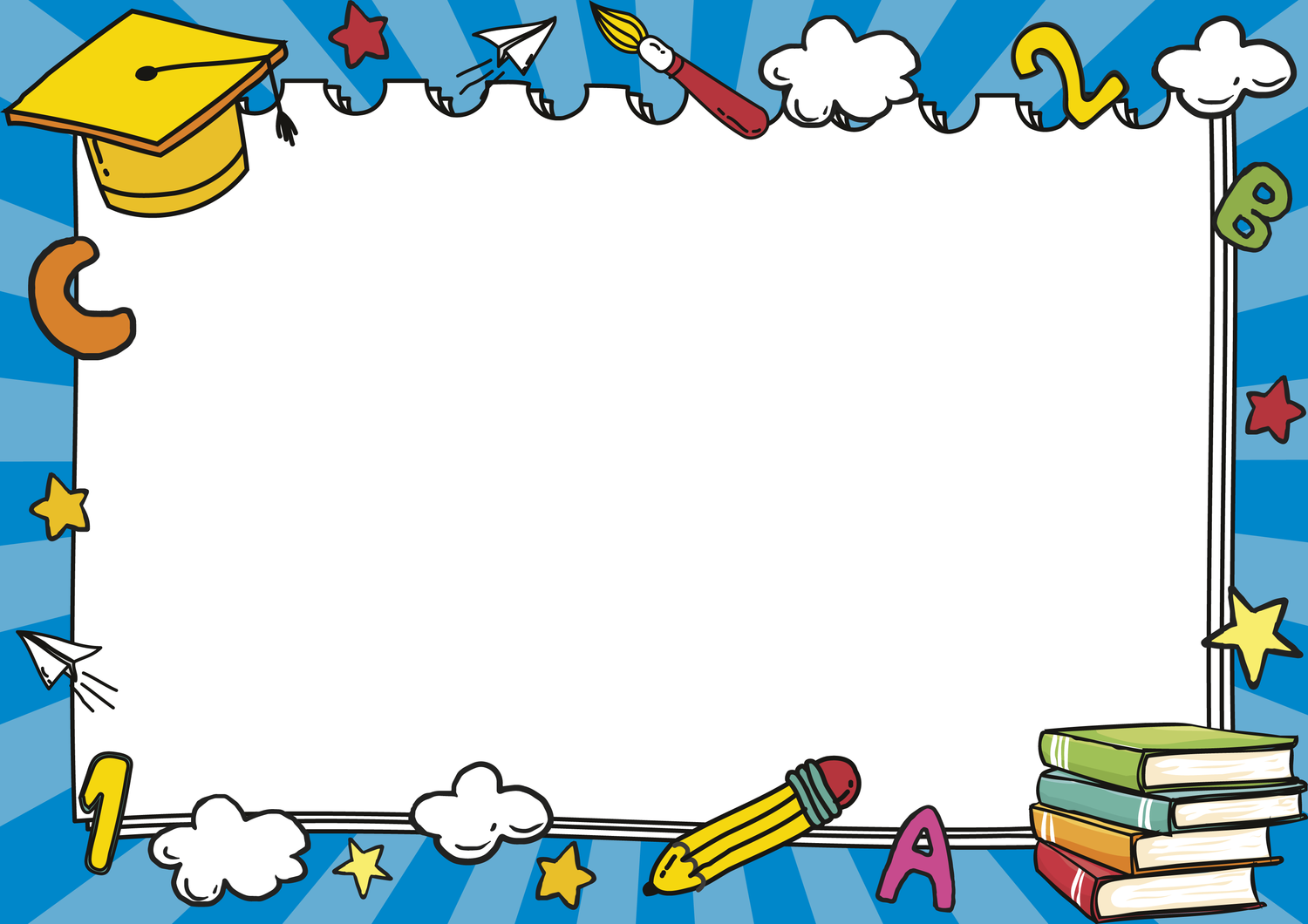 Страна логических загадок.
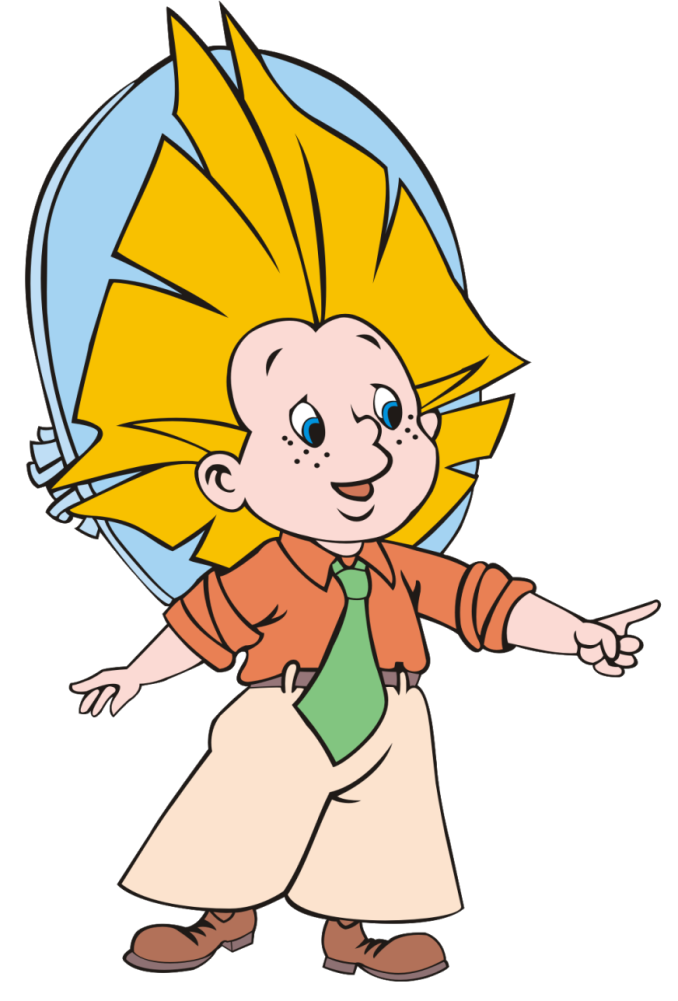 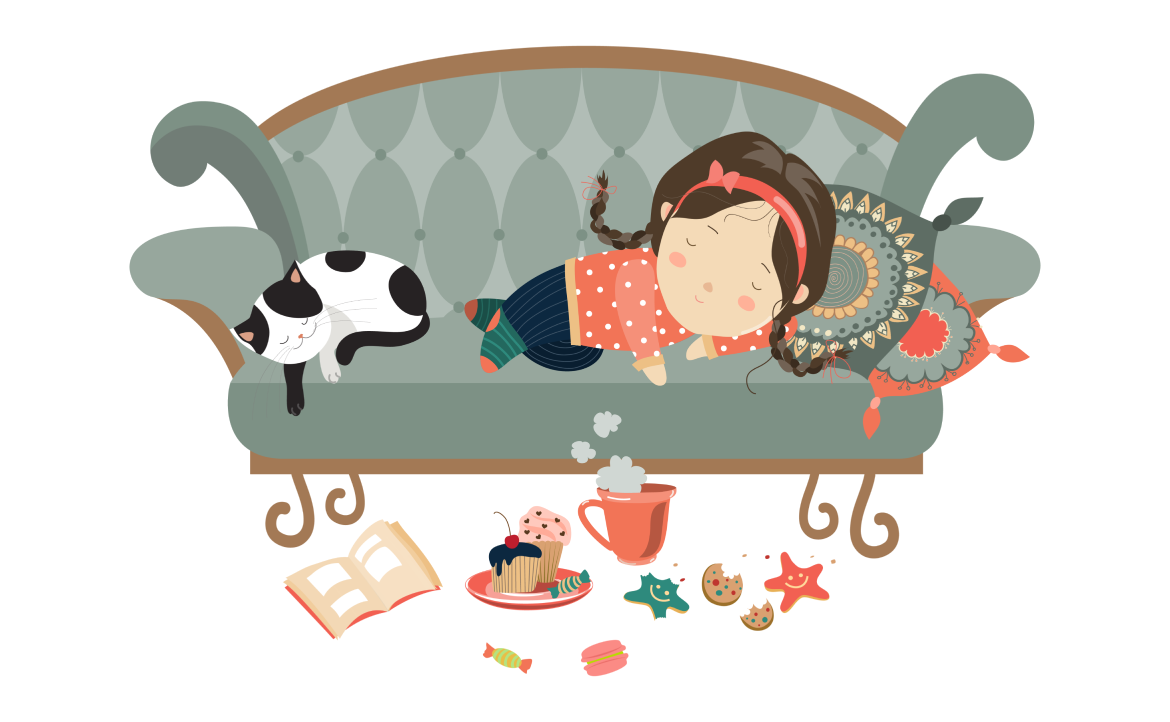 Что можно увидеть с закрытыми глазами?
Сон.
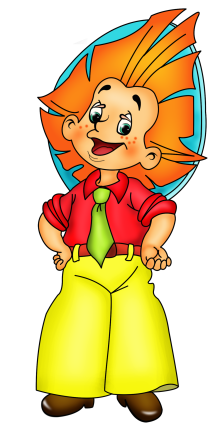 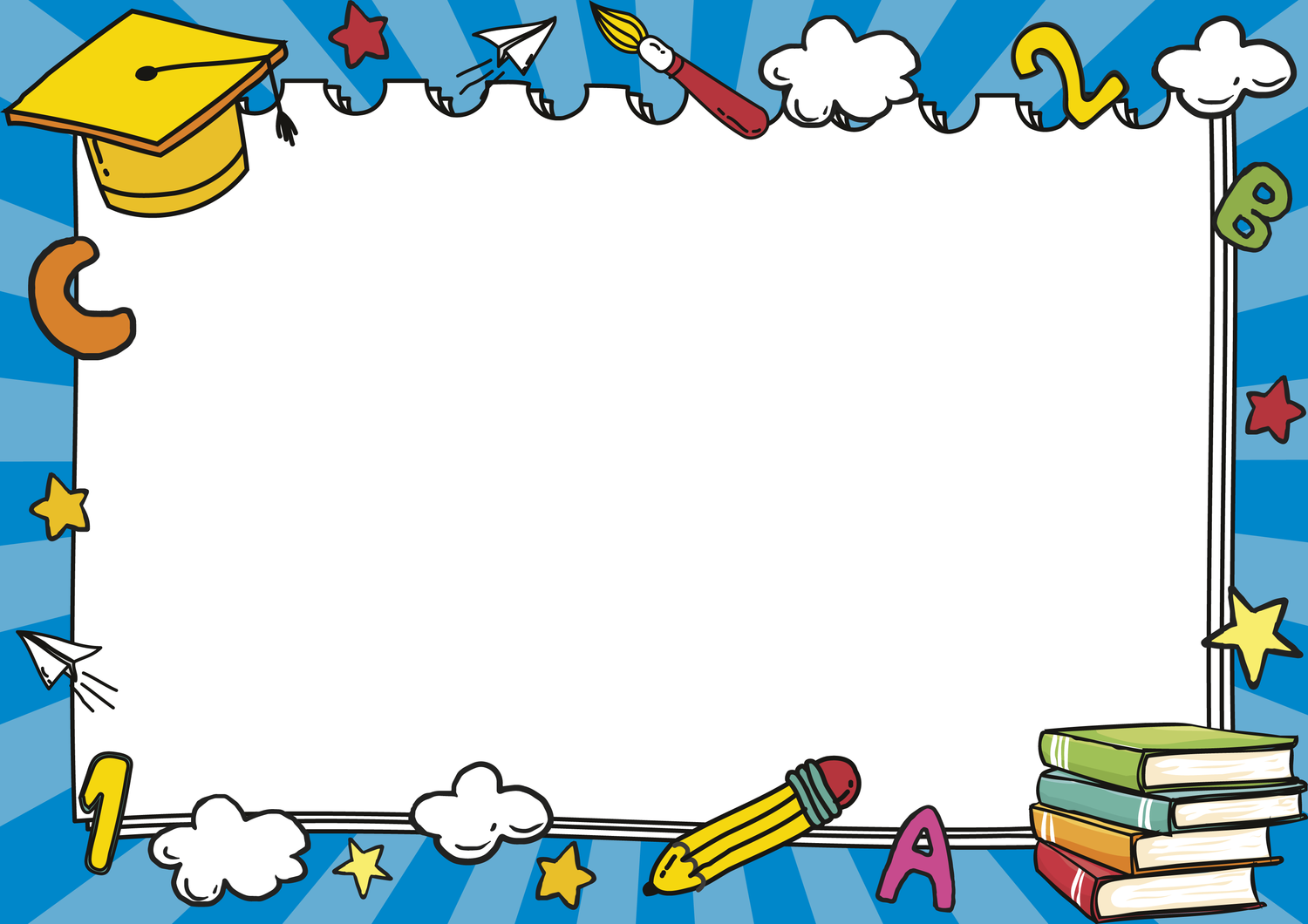 - Сколько хвостов у четырёх котов?                                                                  - сколько ушей у трёх мышей?                                       - сколько лап у двух ежат?                                        - чего на поле больше ромашек или цветов?                                                               - что в суп кладут, а не едят?
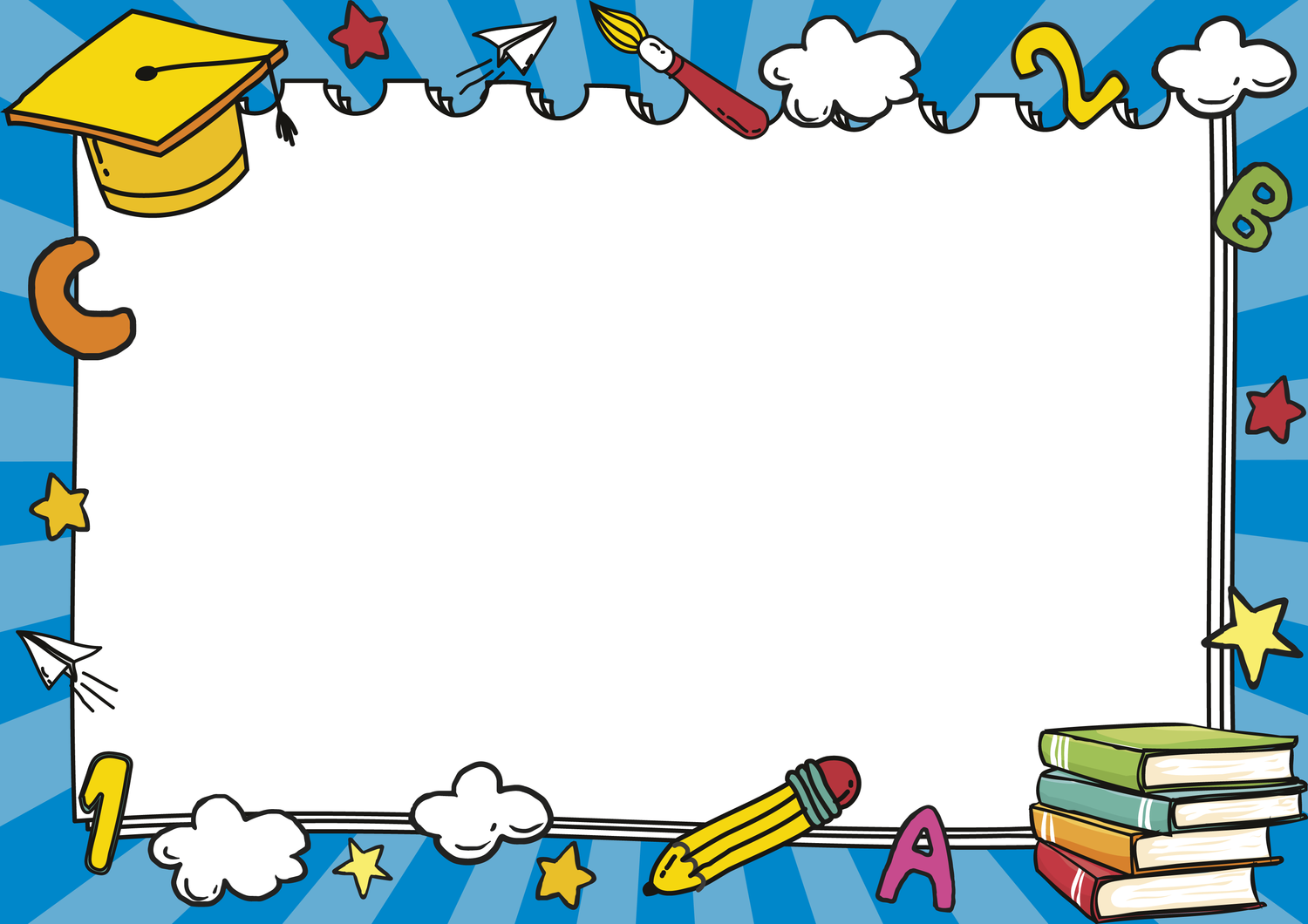 - если стол выше стула, то стул….?                                                  - если река шире ручья, то      ручей….?                                                                  - если штанга тяжелее подушки, то подушка….?                                                   - если сестра младше брата, то брат….?
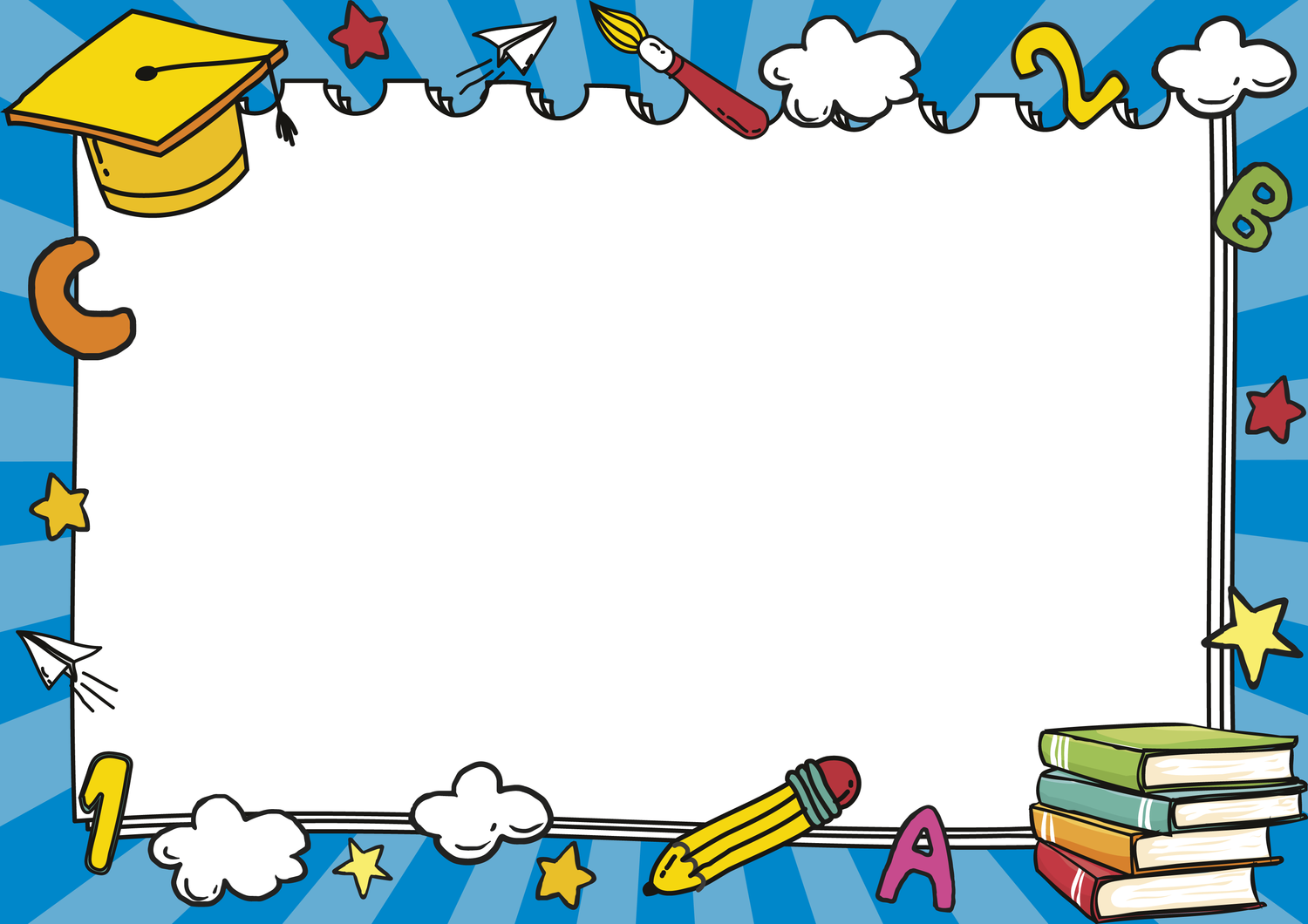 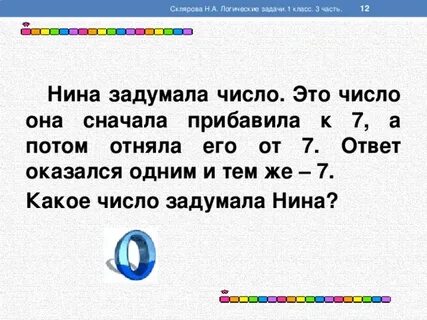 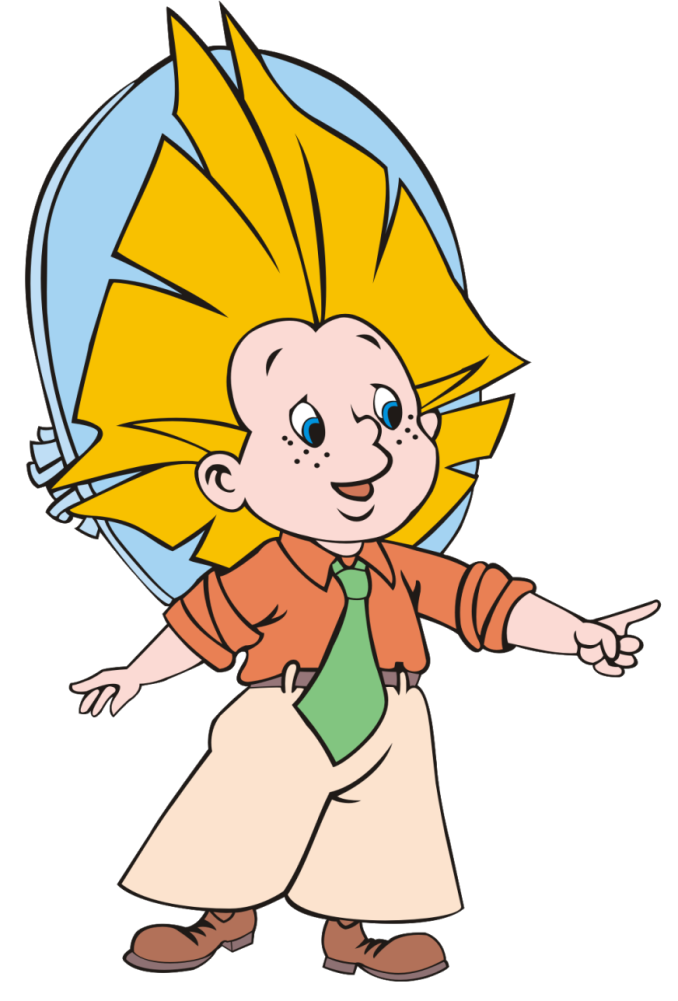 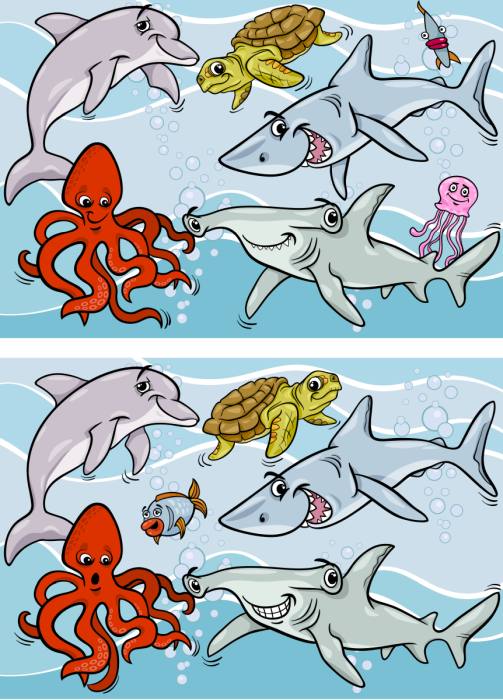 1
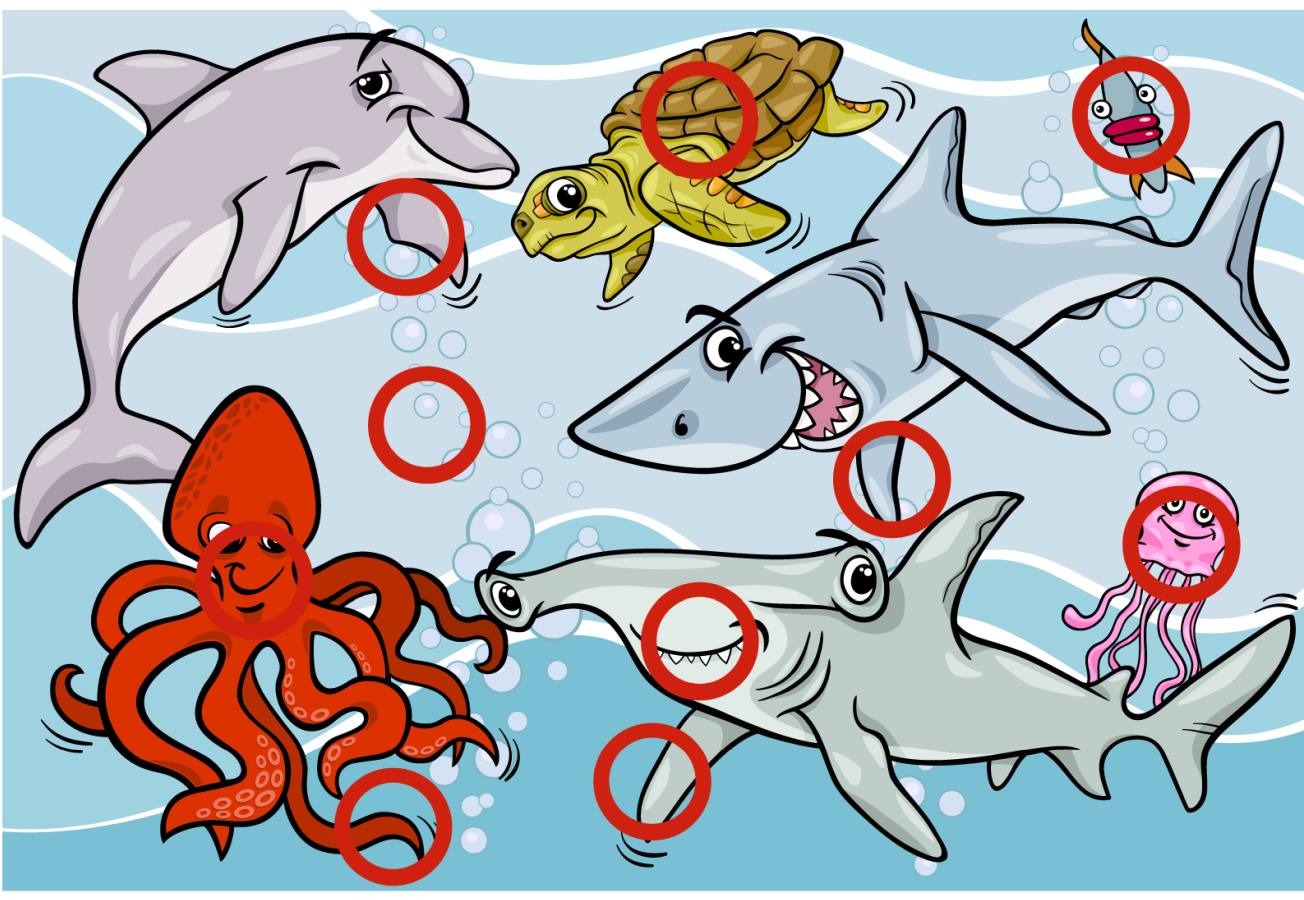 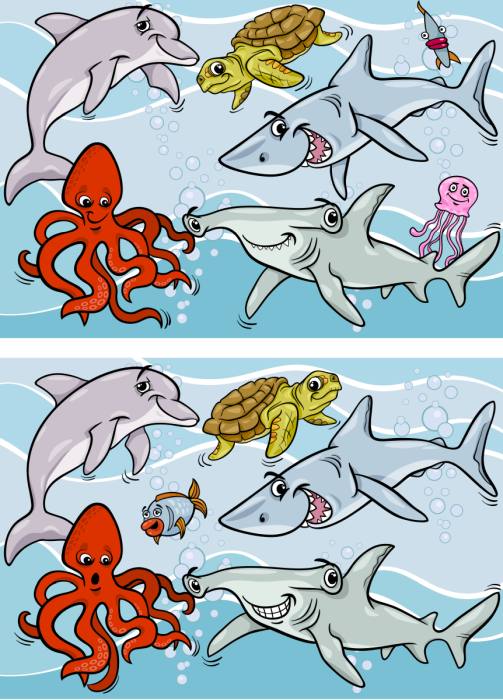 2
9 отличий
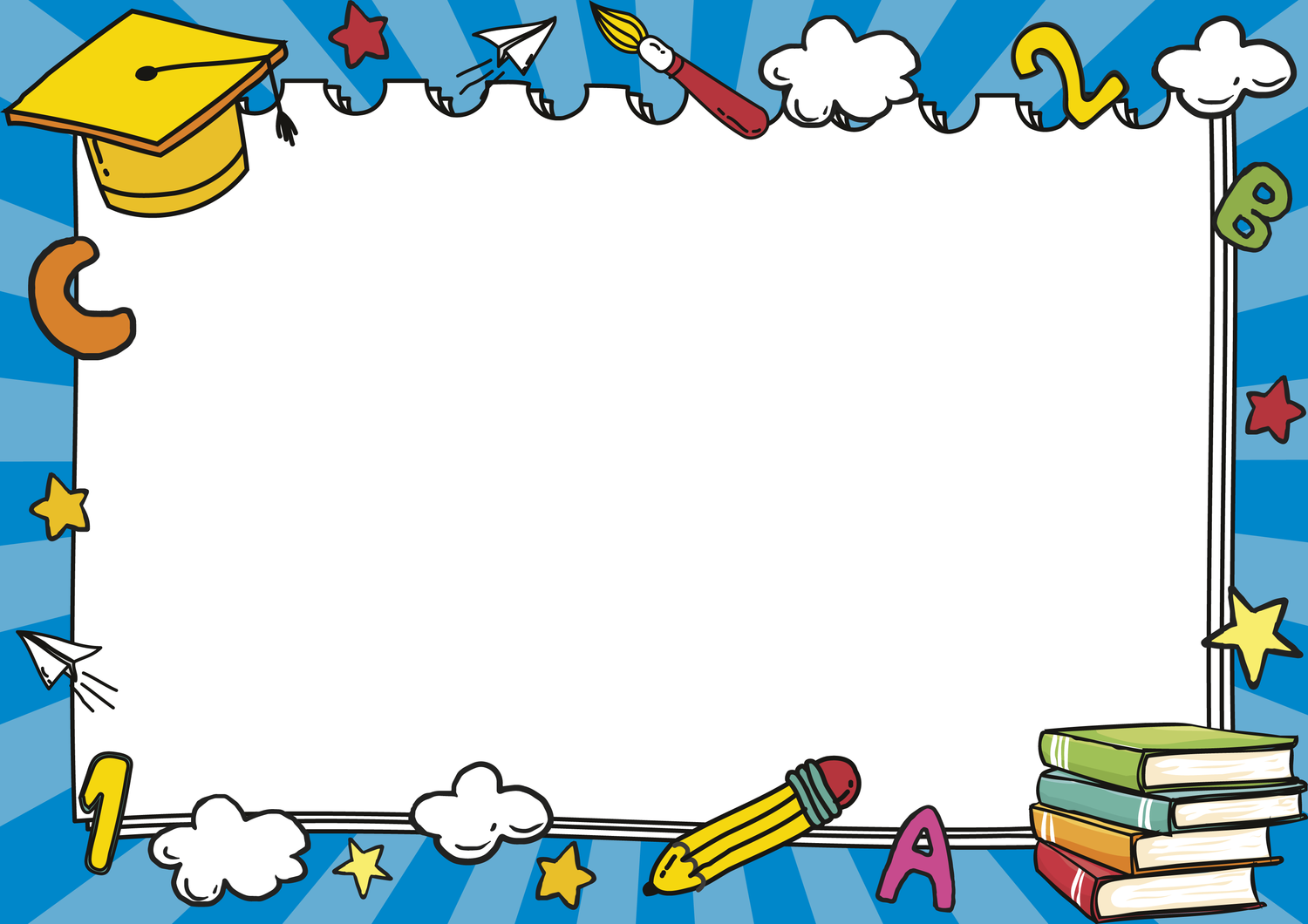 Игра «Наоборот»
ГОРЯЧИЙ
ХОЛОДНЫЙ
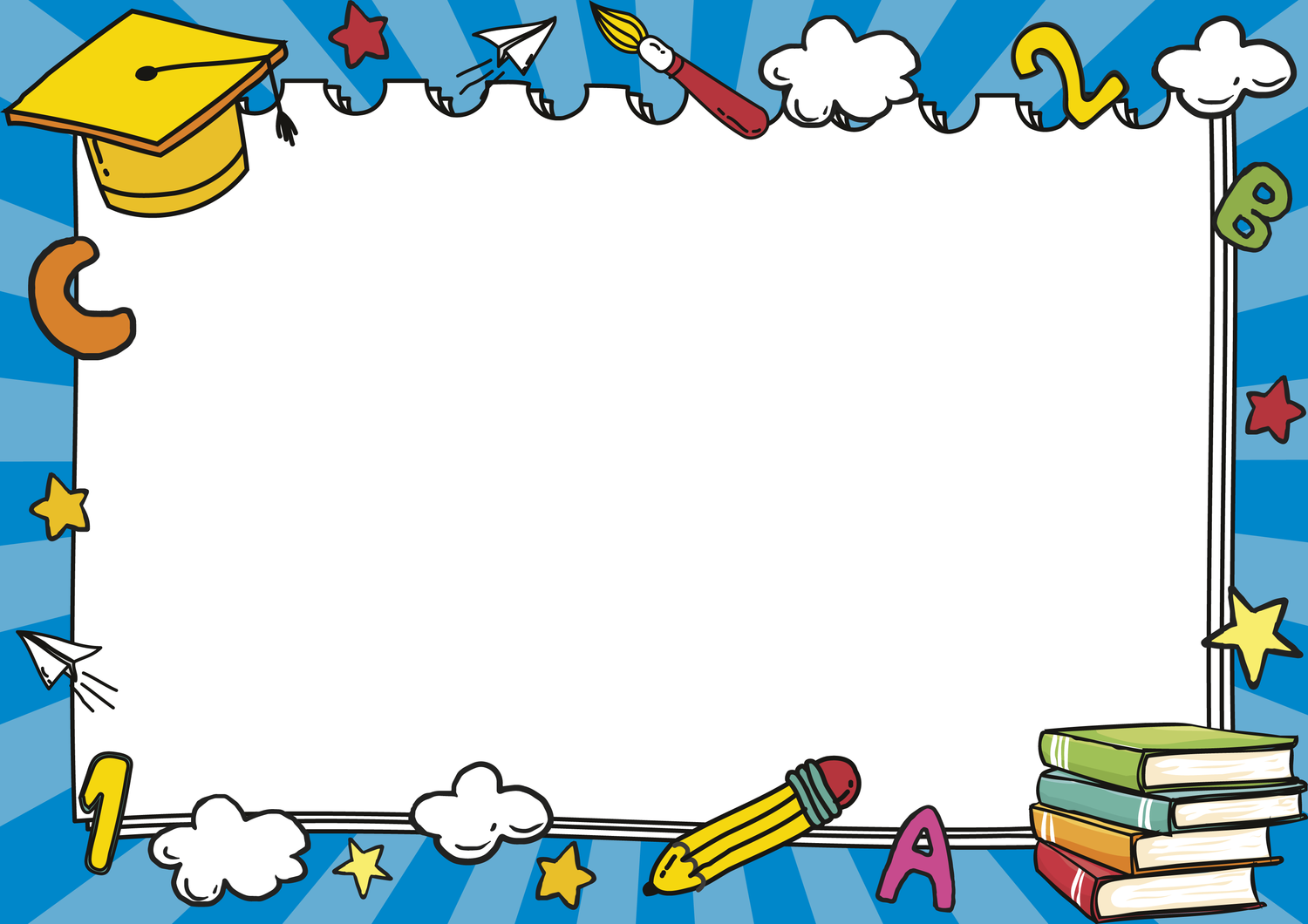 Игра «Наоборот»
ГРЯЗНЫЙ
ЧИСТЫЙ
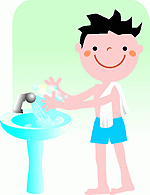 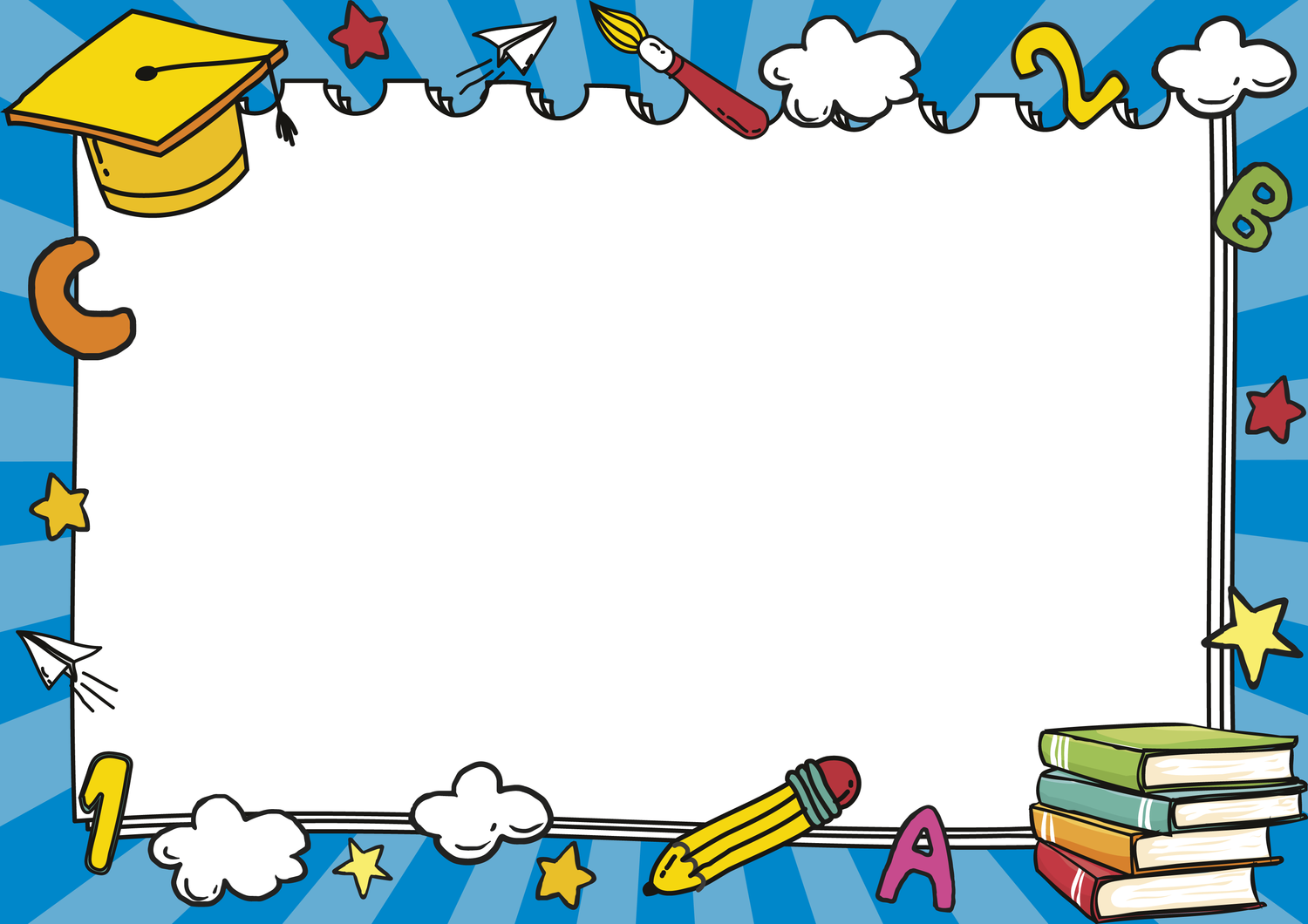 Игра «Наоборот»
ГОРЬКИЙ
СЛАДКИЙ
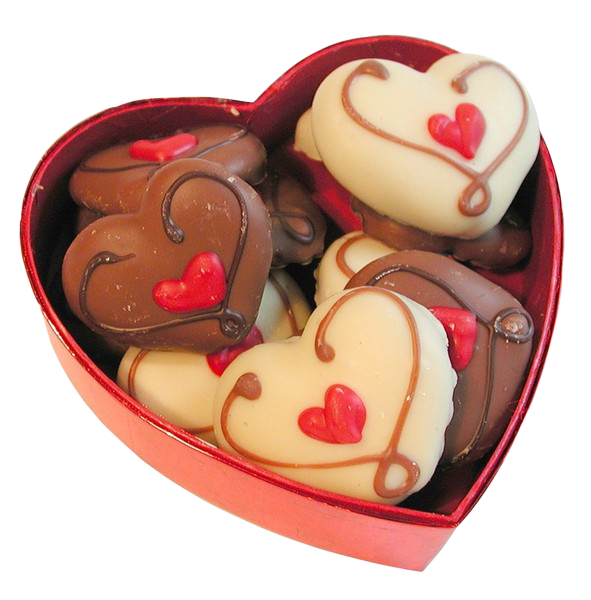 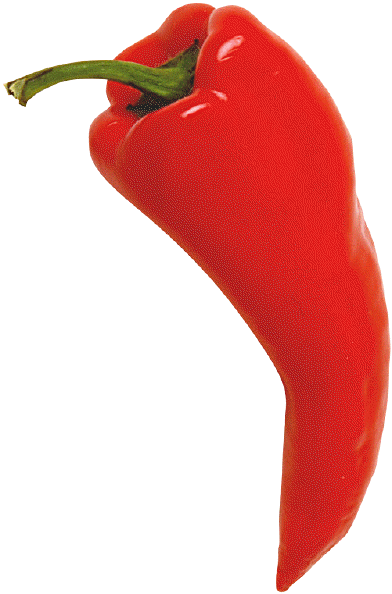 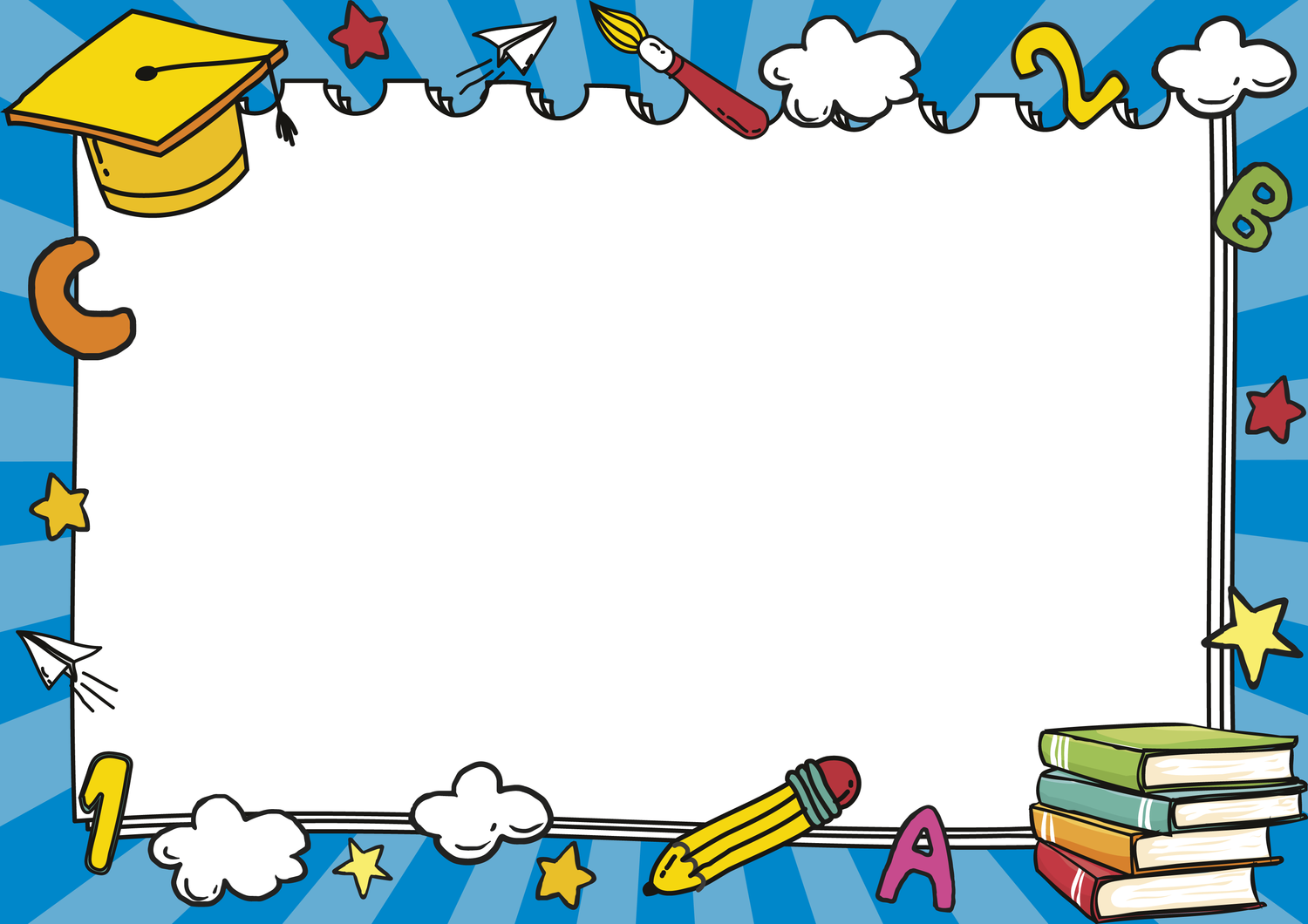 Игра «Наоборот»
ГРУСТНЫЙ
ВЕСЁЛЫЙ
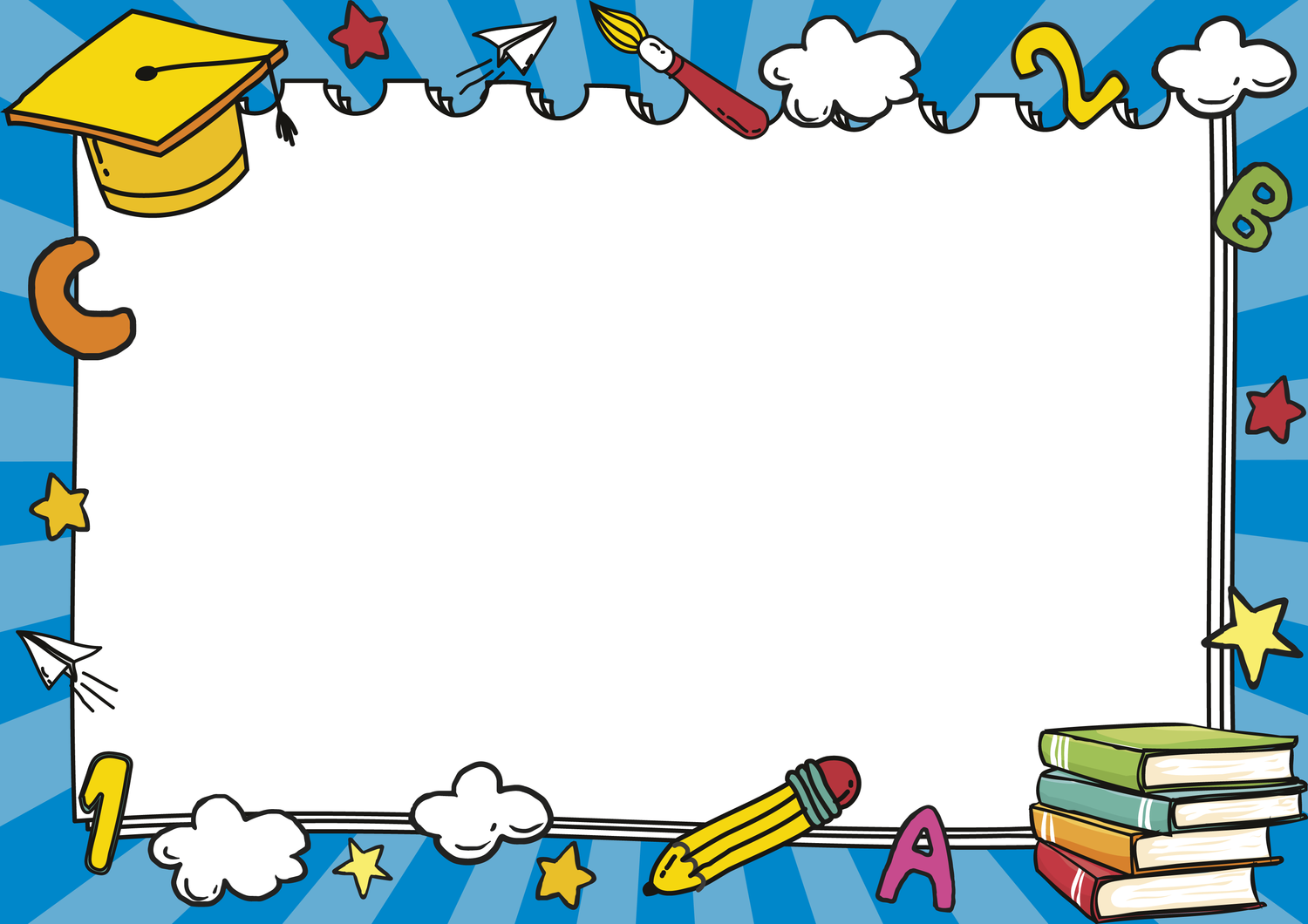 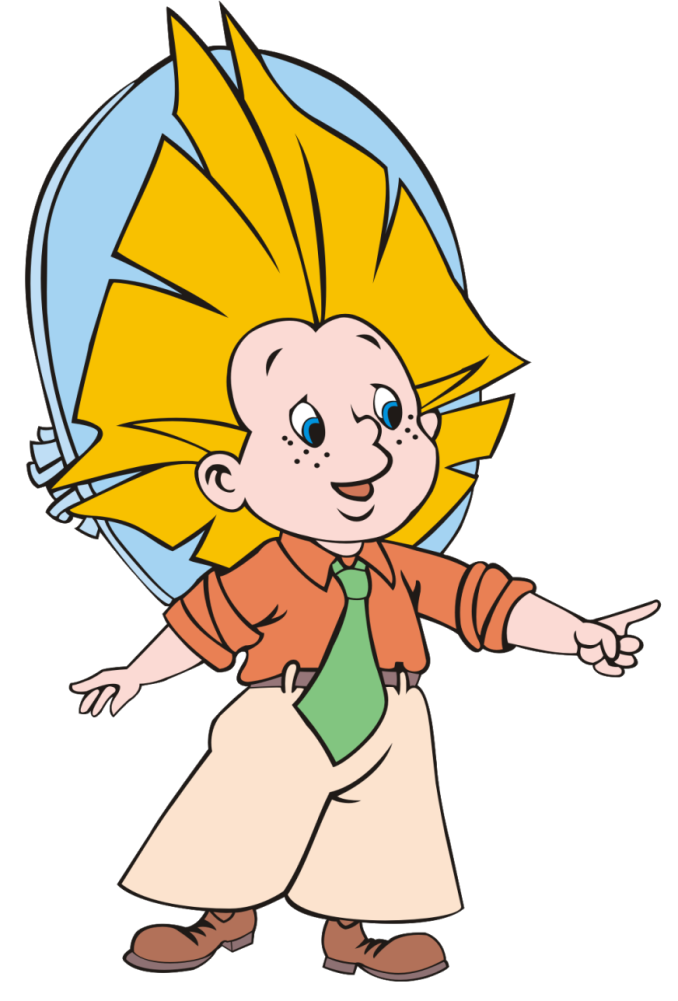 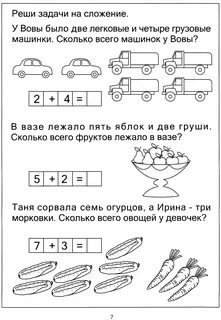 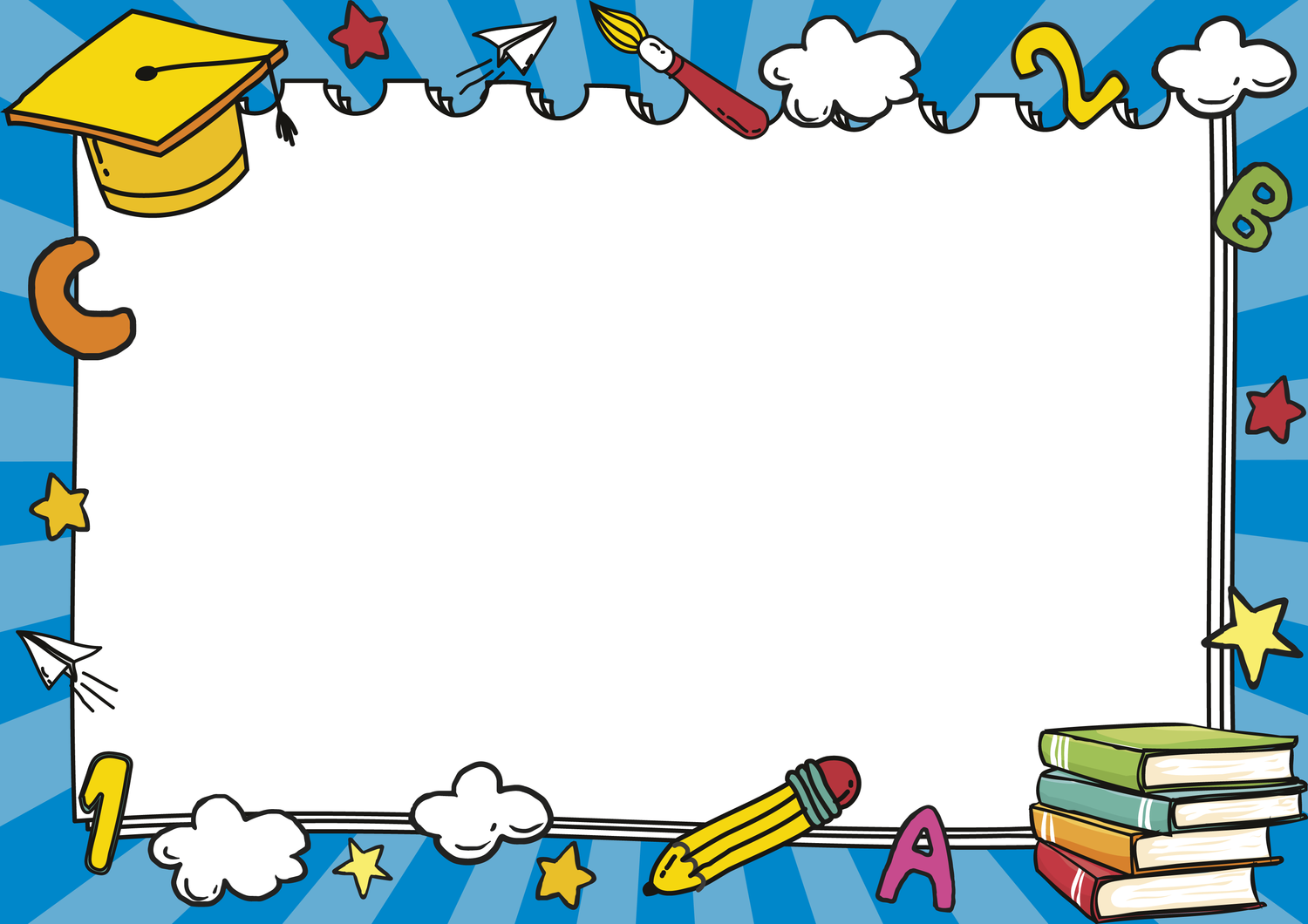 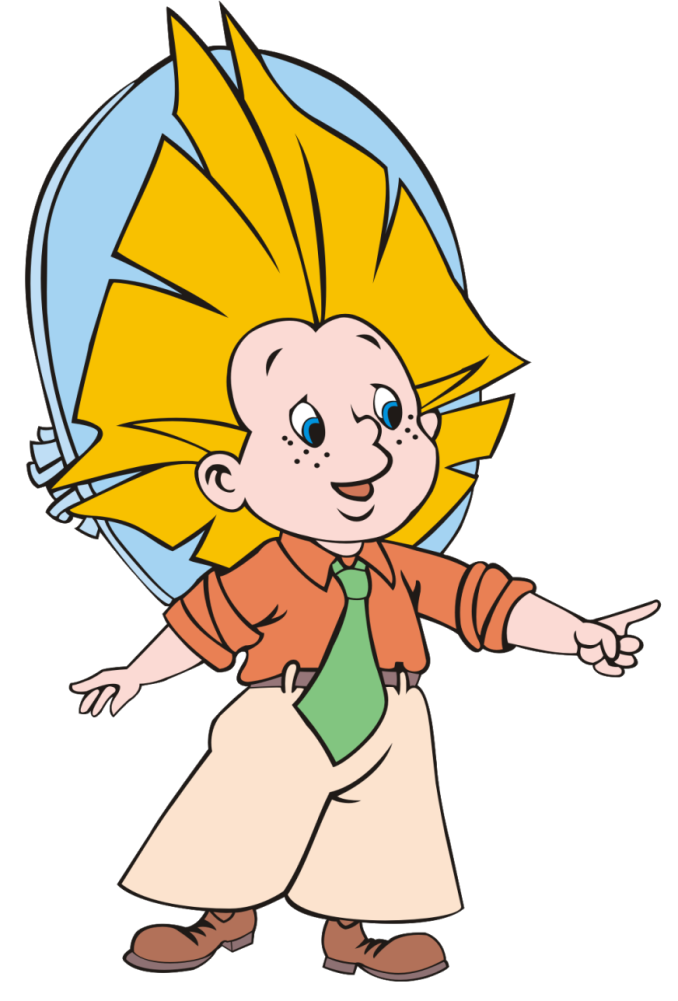 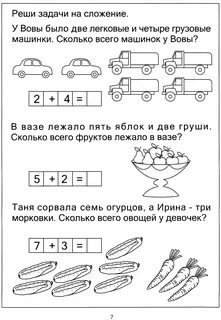 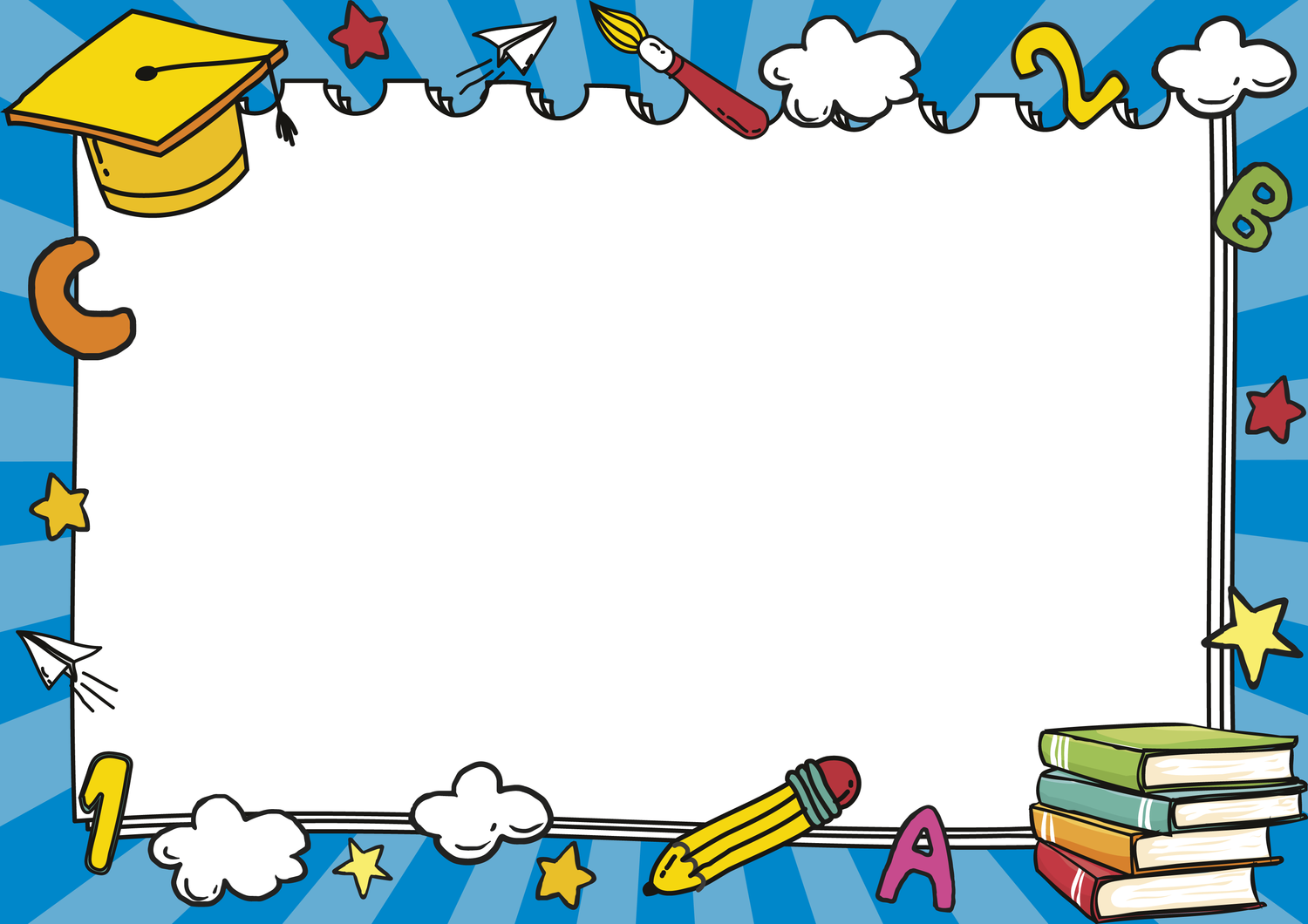 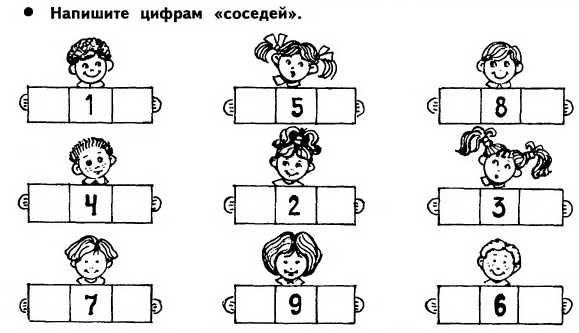 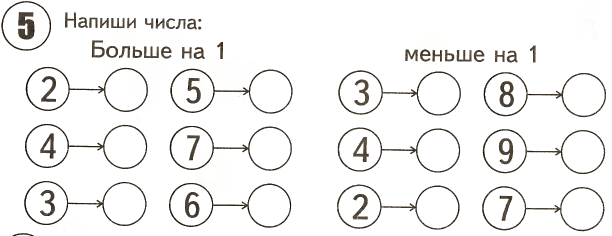 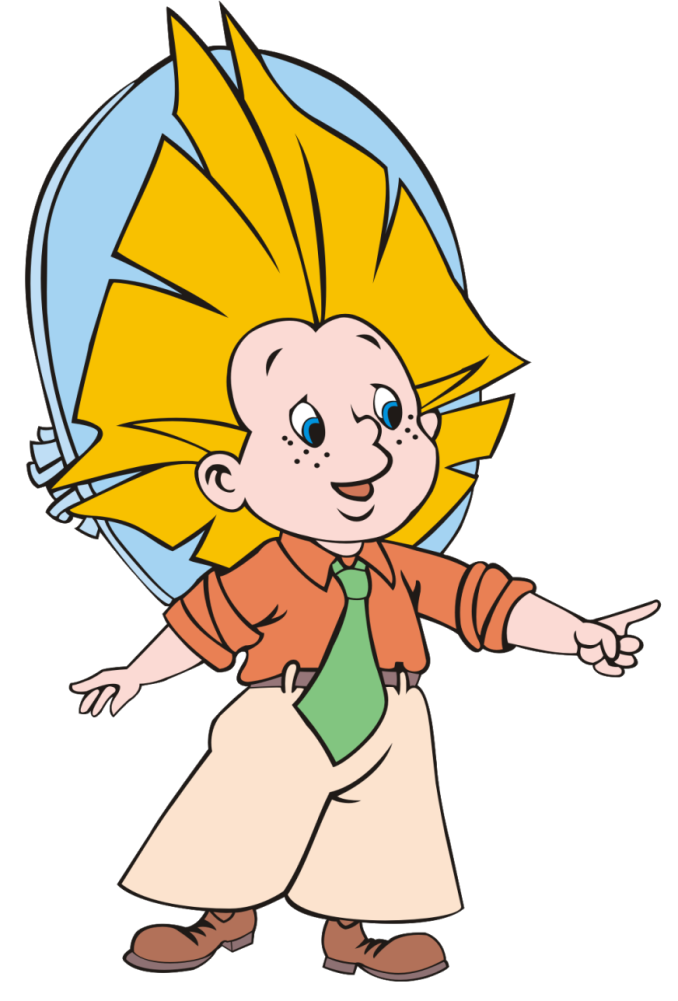 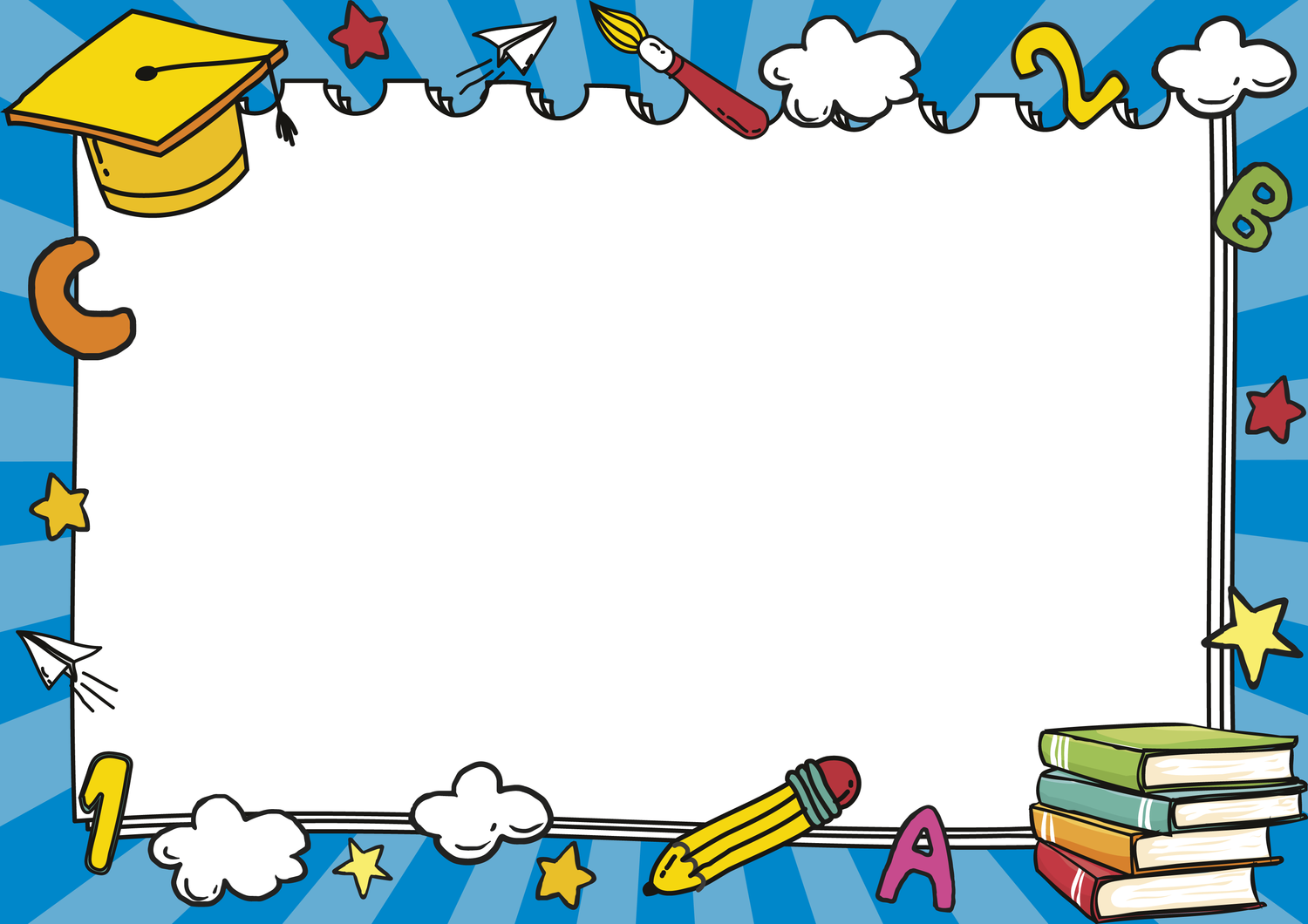 Ориентировка в пространстве.    Помогите Незнайке нарисовать в правом верхнем углу жёлтый круг,  в левом нижнем углу  коричневый квадрат, в правом нижнем углу нарисуйте овал синего цвета, в левом верхнем углу прямоугольник  красного  цвета, по середине листа  треугольник зелёного цвета, над треугольником  нарисуйте  бабочку, а под треугольником грибок.
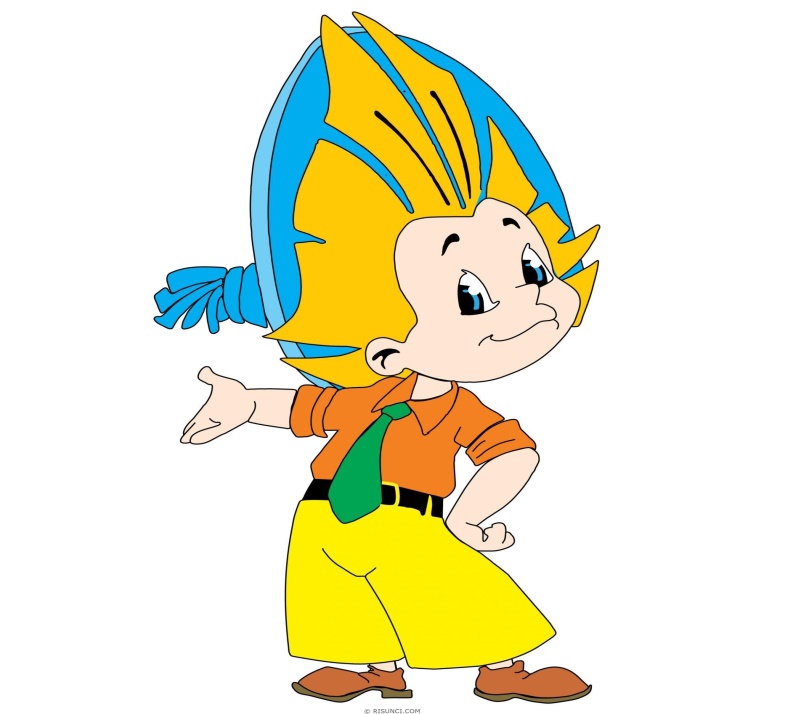 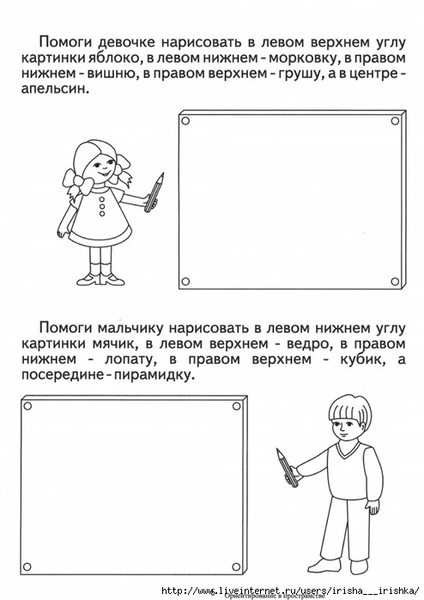 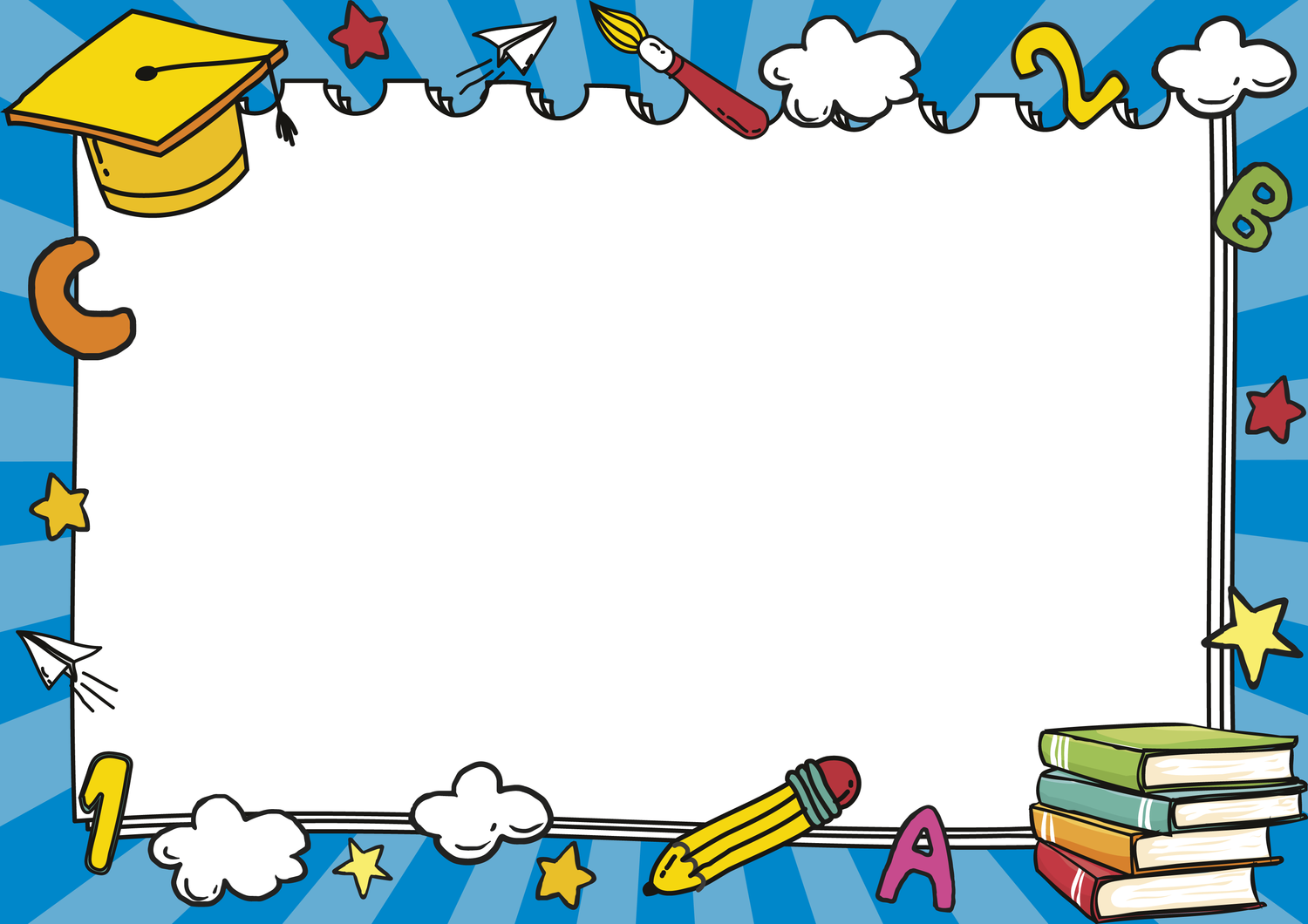 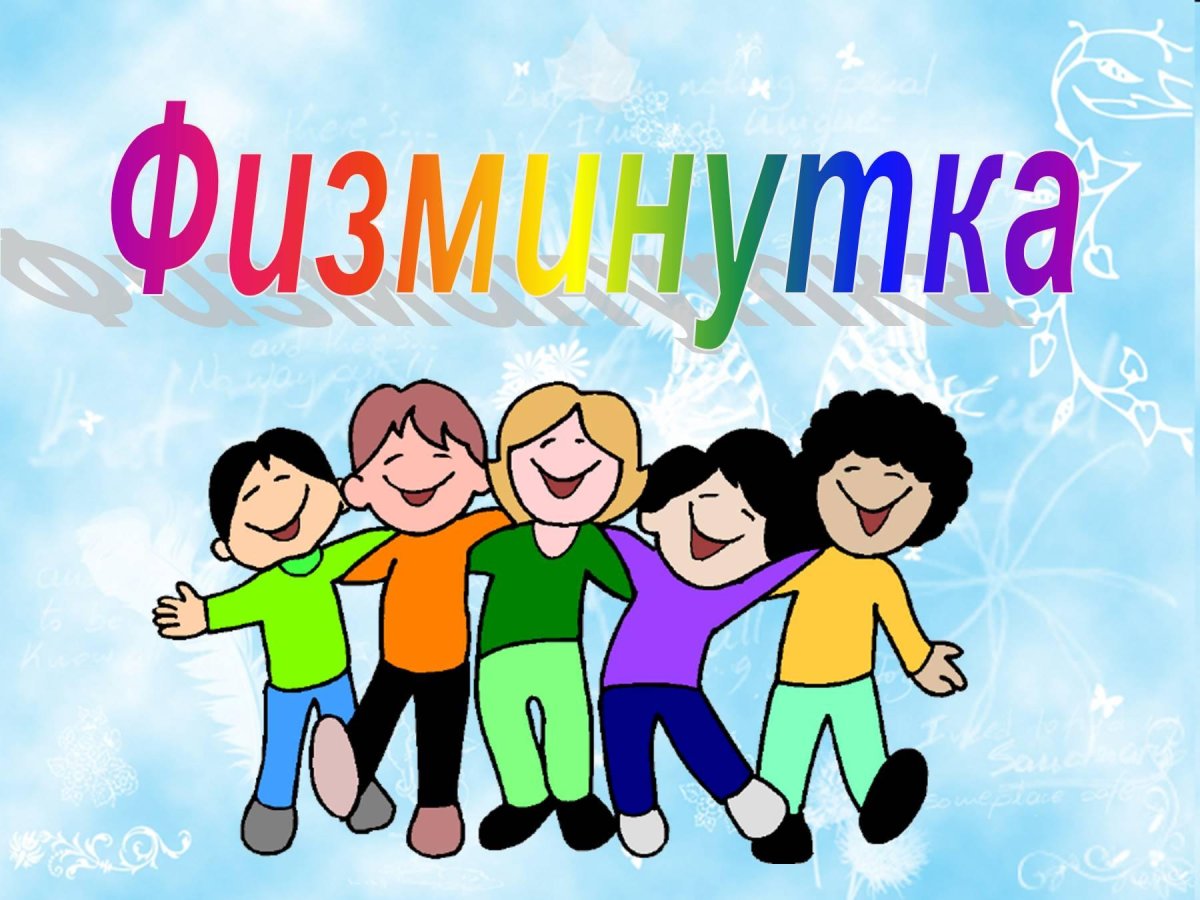 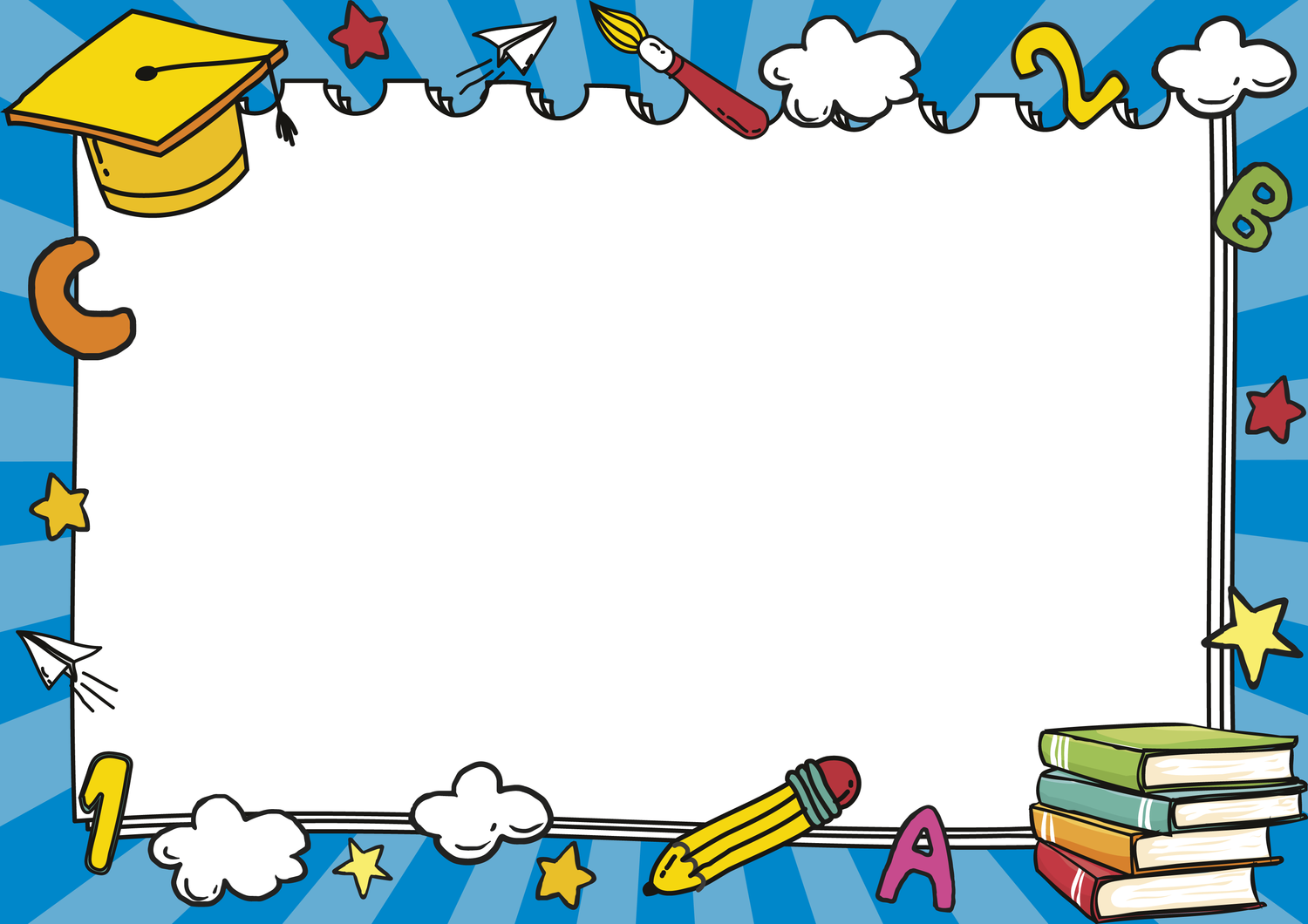 Страна звуков и букв.                  Что такое звуки?                                                                          Что такое буквы?                                                                           Какие бывают буквы?                                                                                                                Чем отличаются гласные                         от согласных?
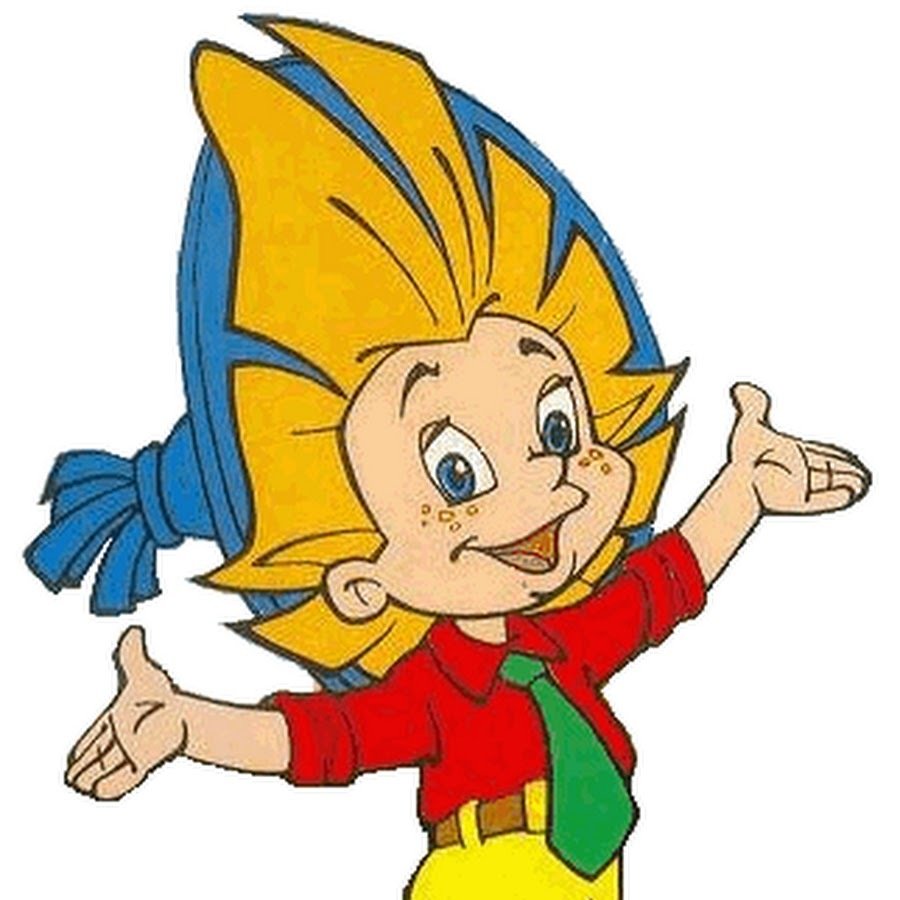 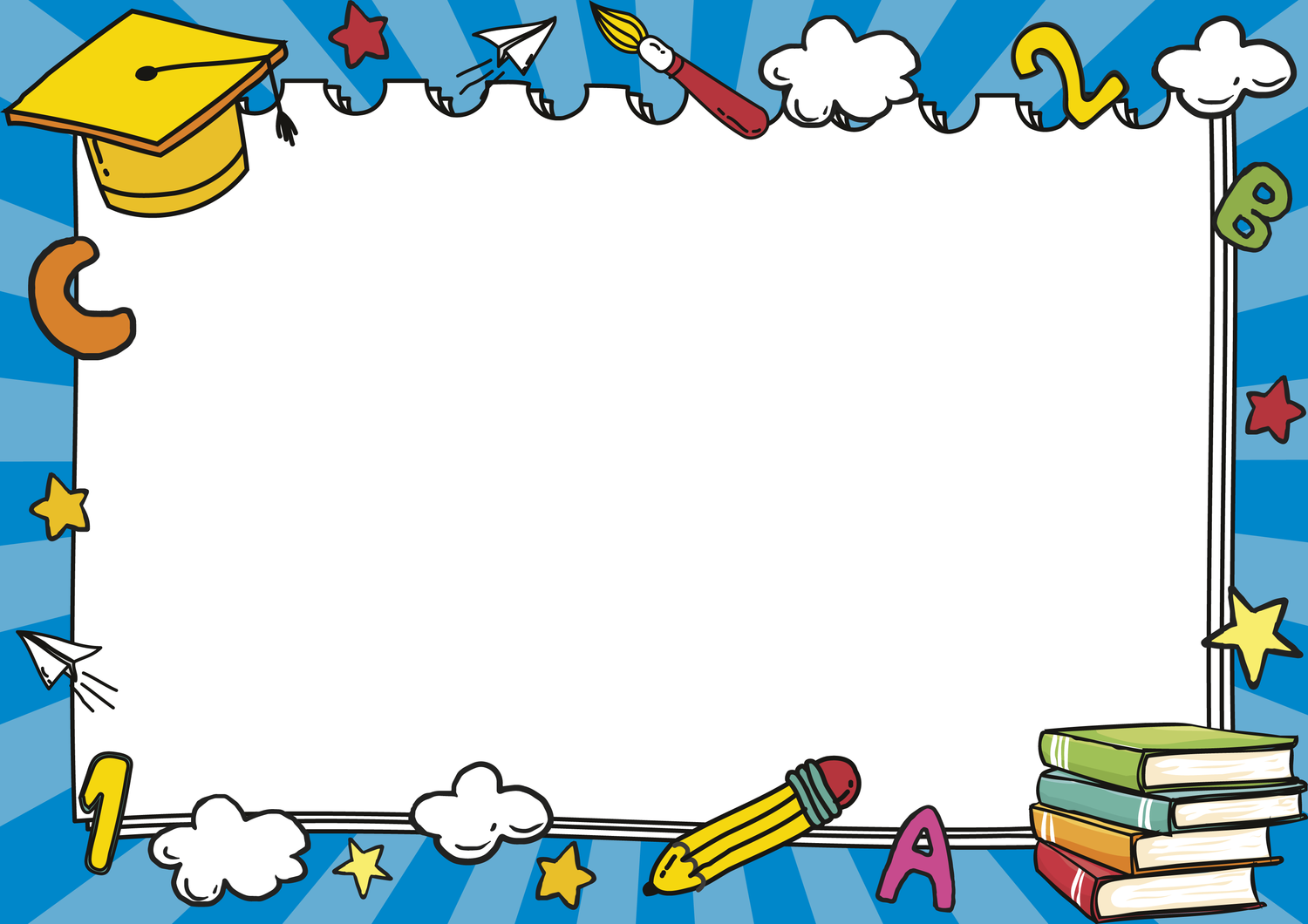 Звуковые схемы.
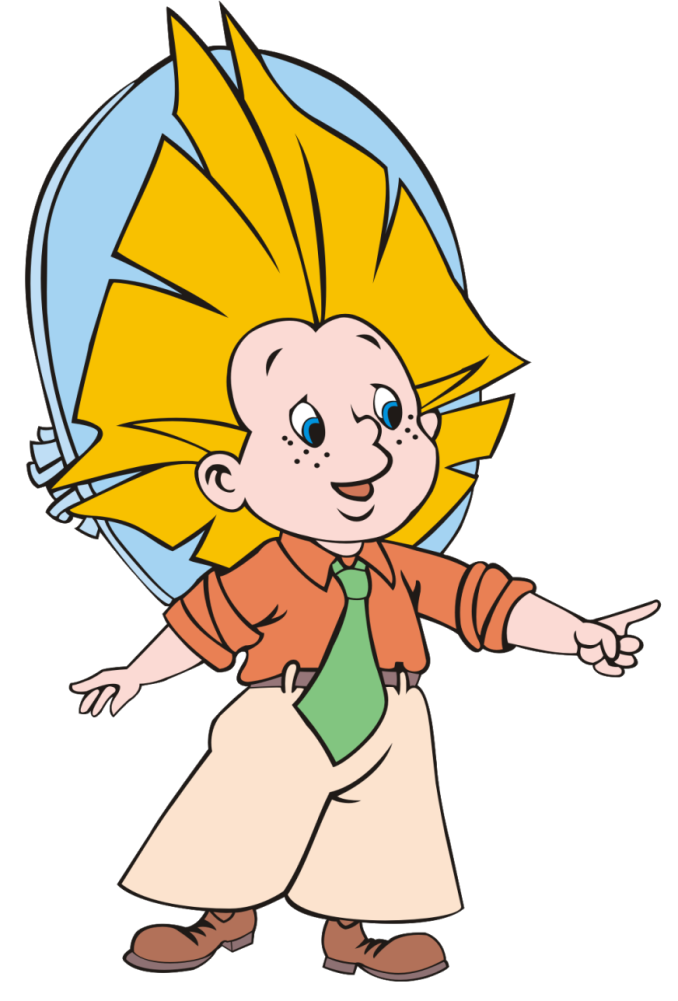 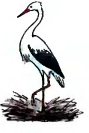 А
И
С
Т
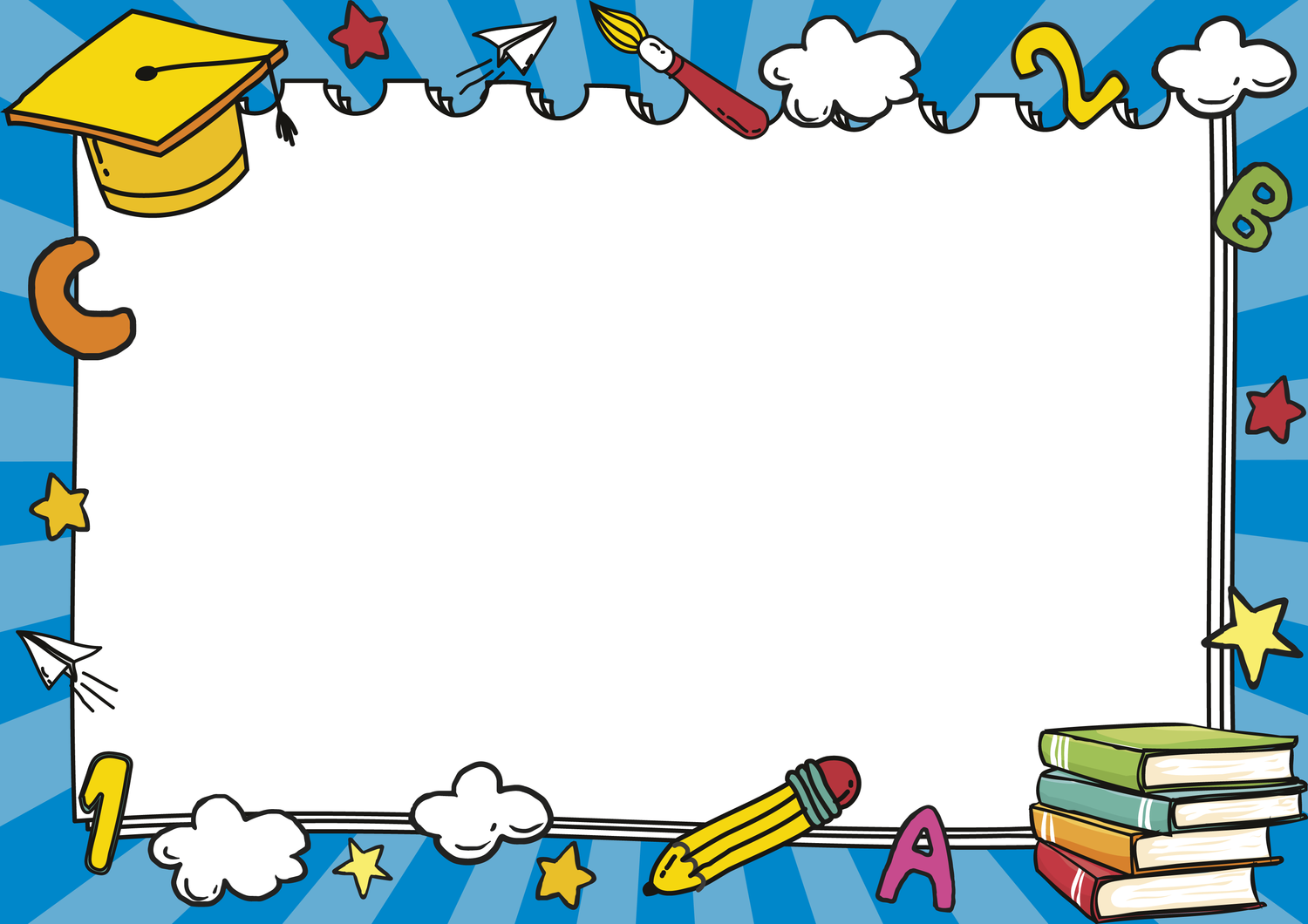 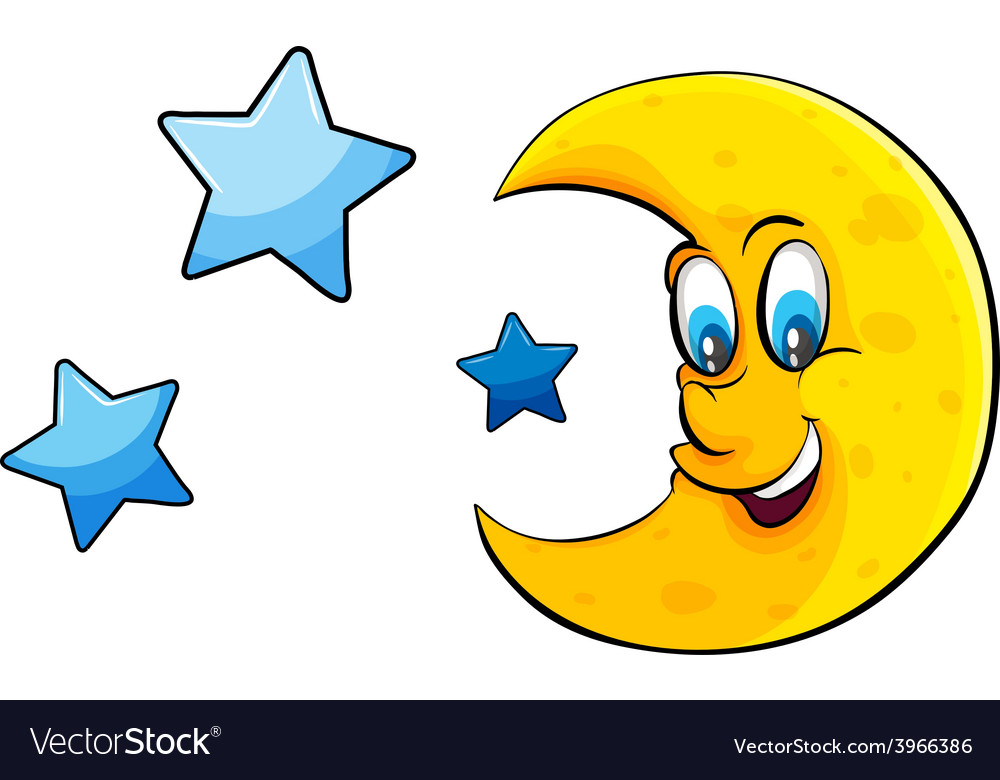 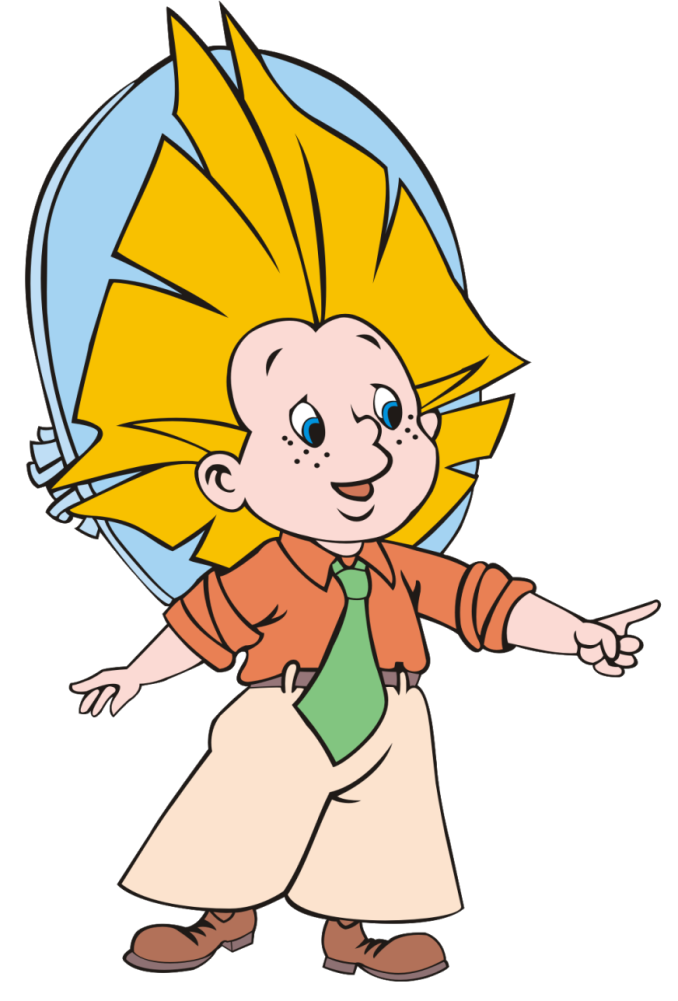 Н
Л
У
А
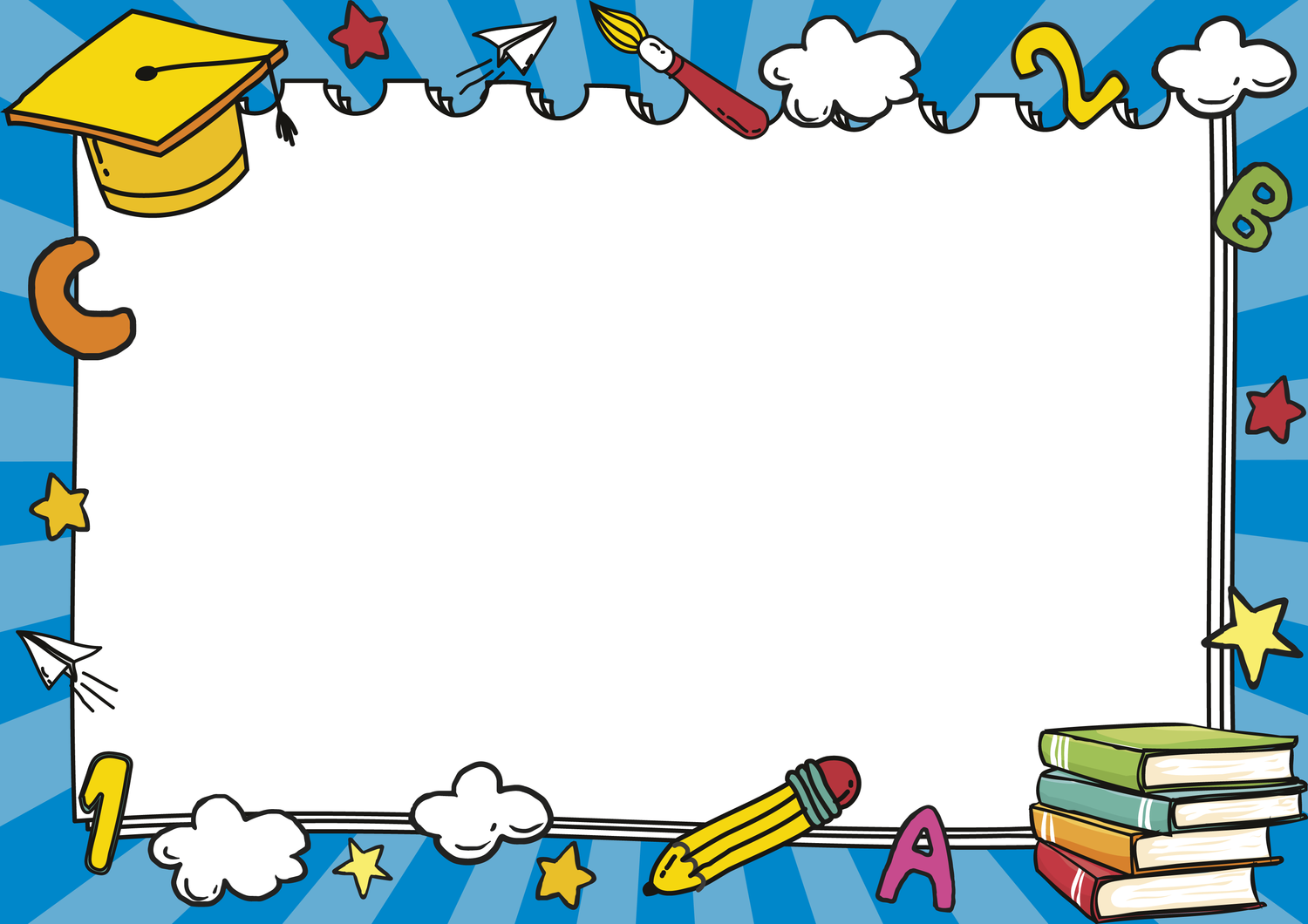 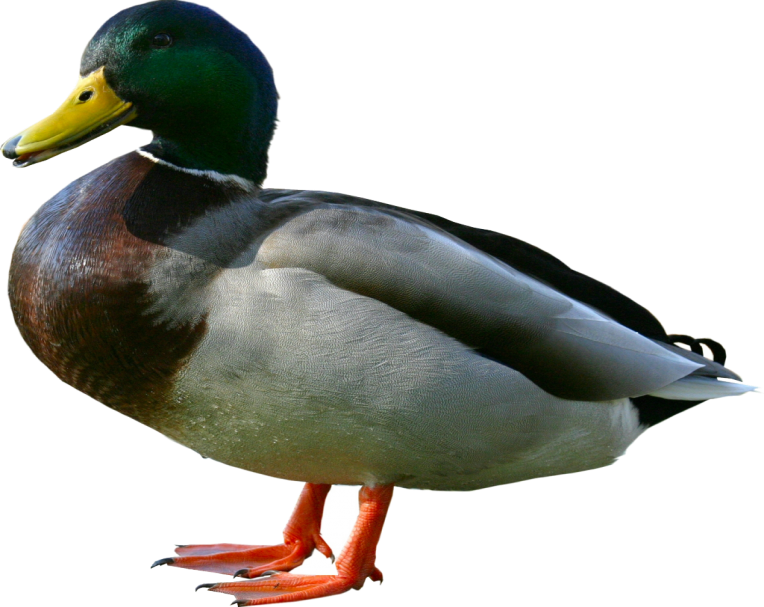 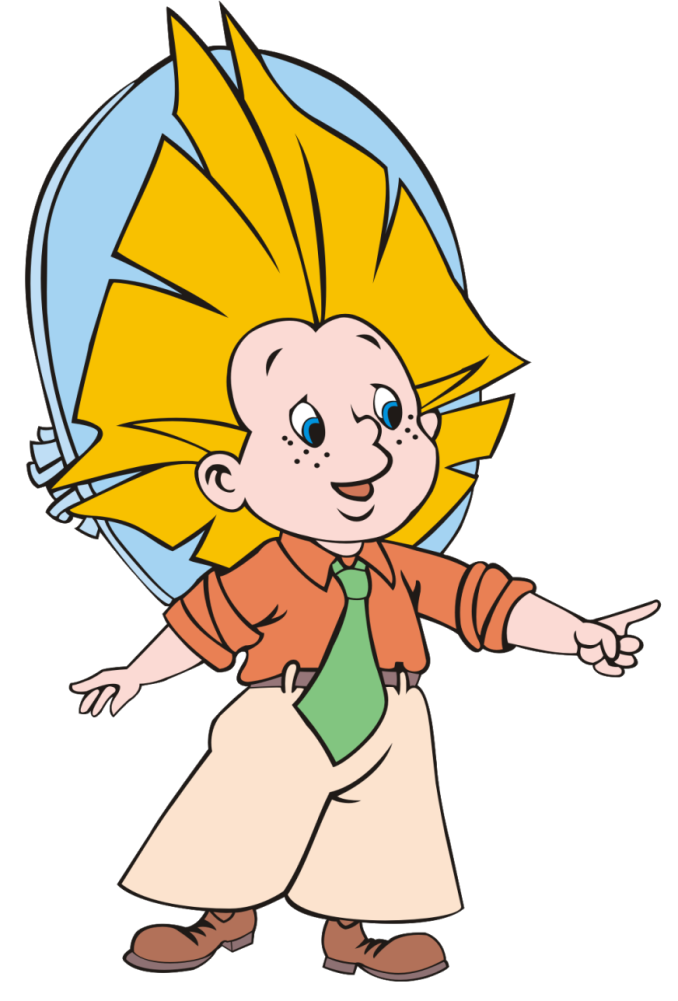 К
У
Т
А
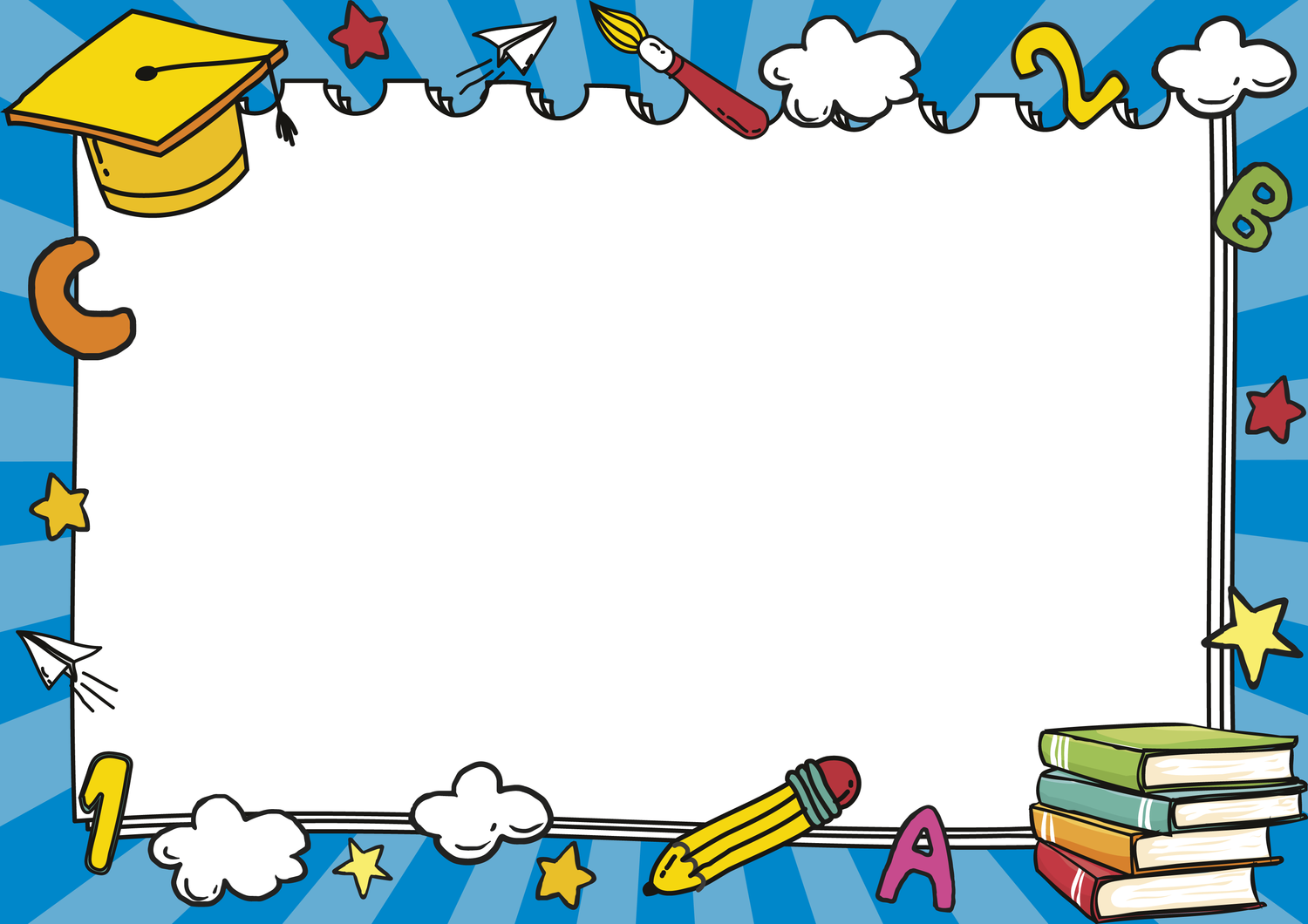 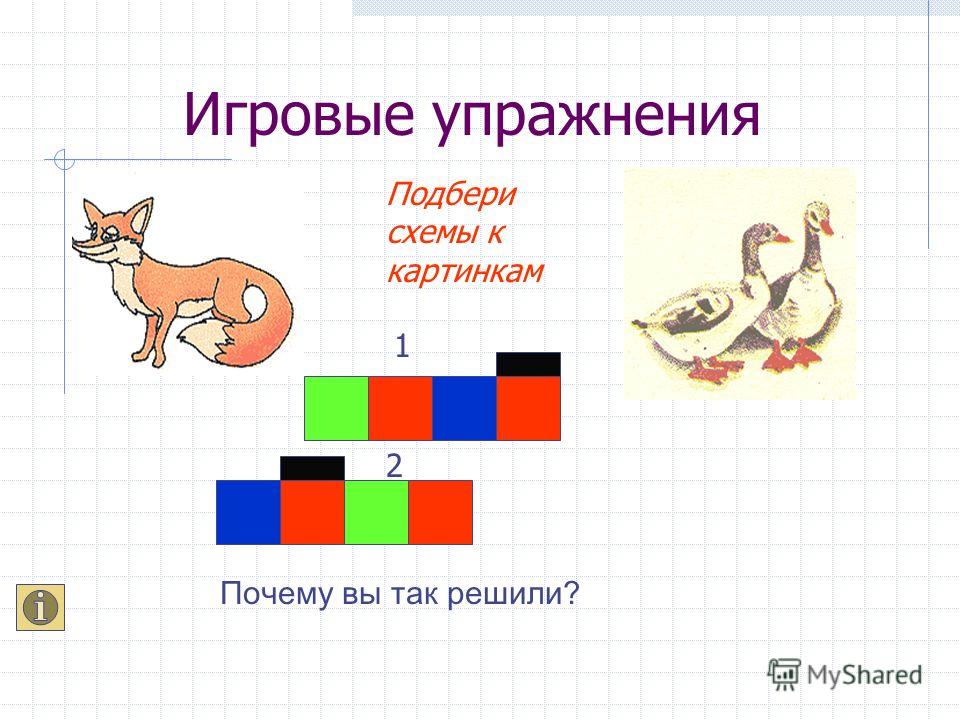 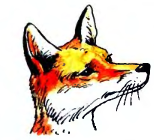 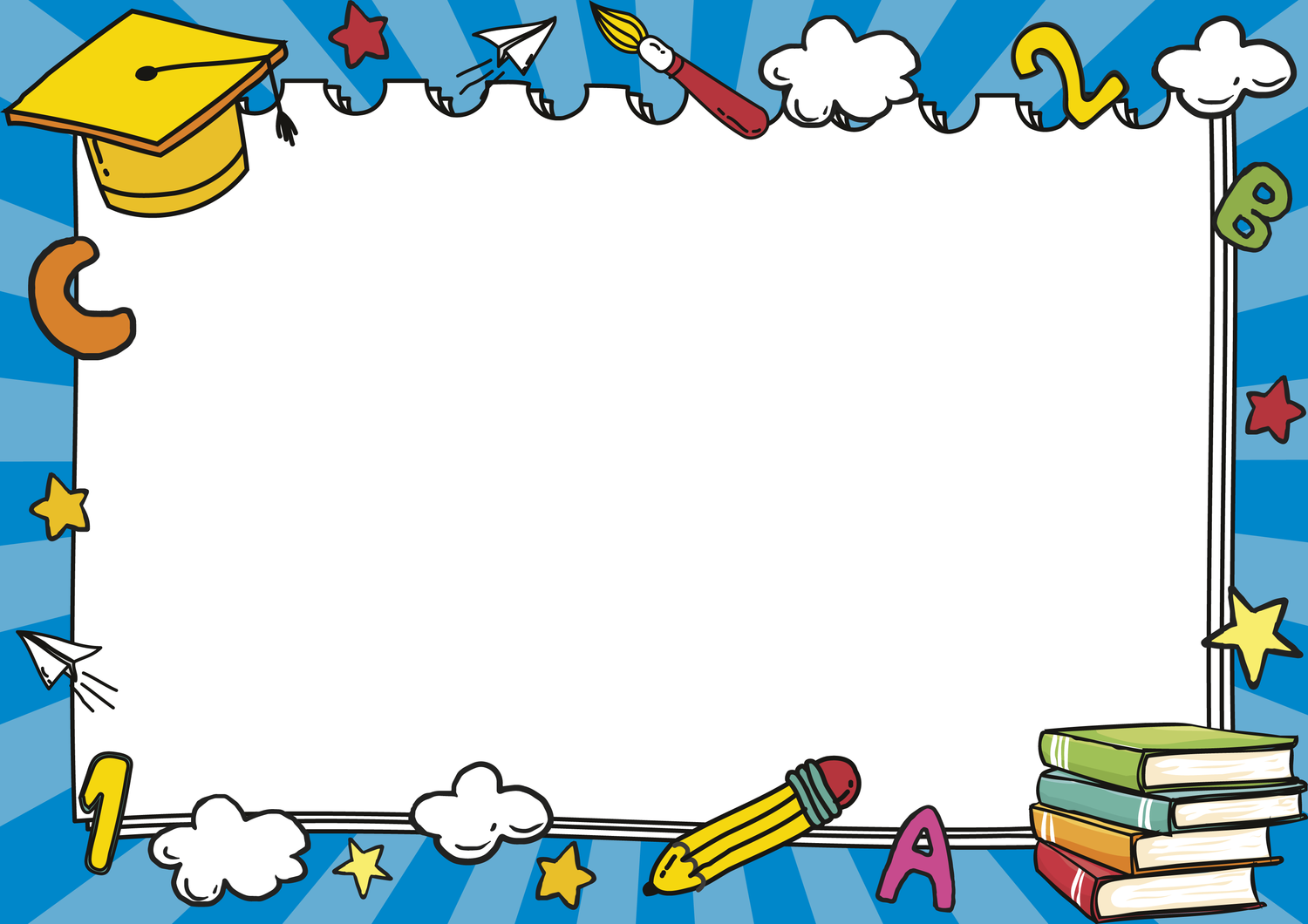 Страна   «Пиши – читай»
Развивающая игра
«Прочитай по первым буквам»
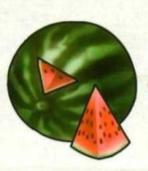 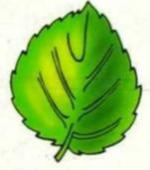 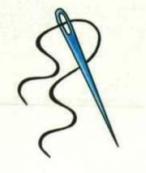 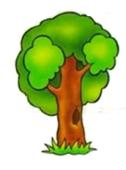 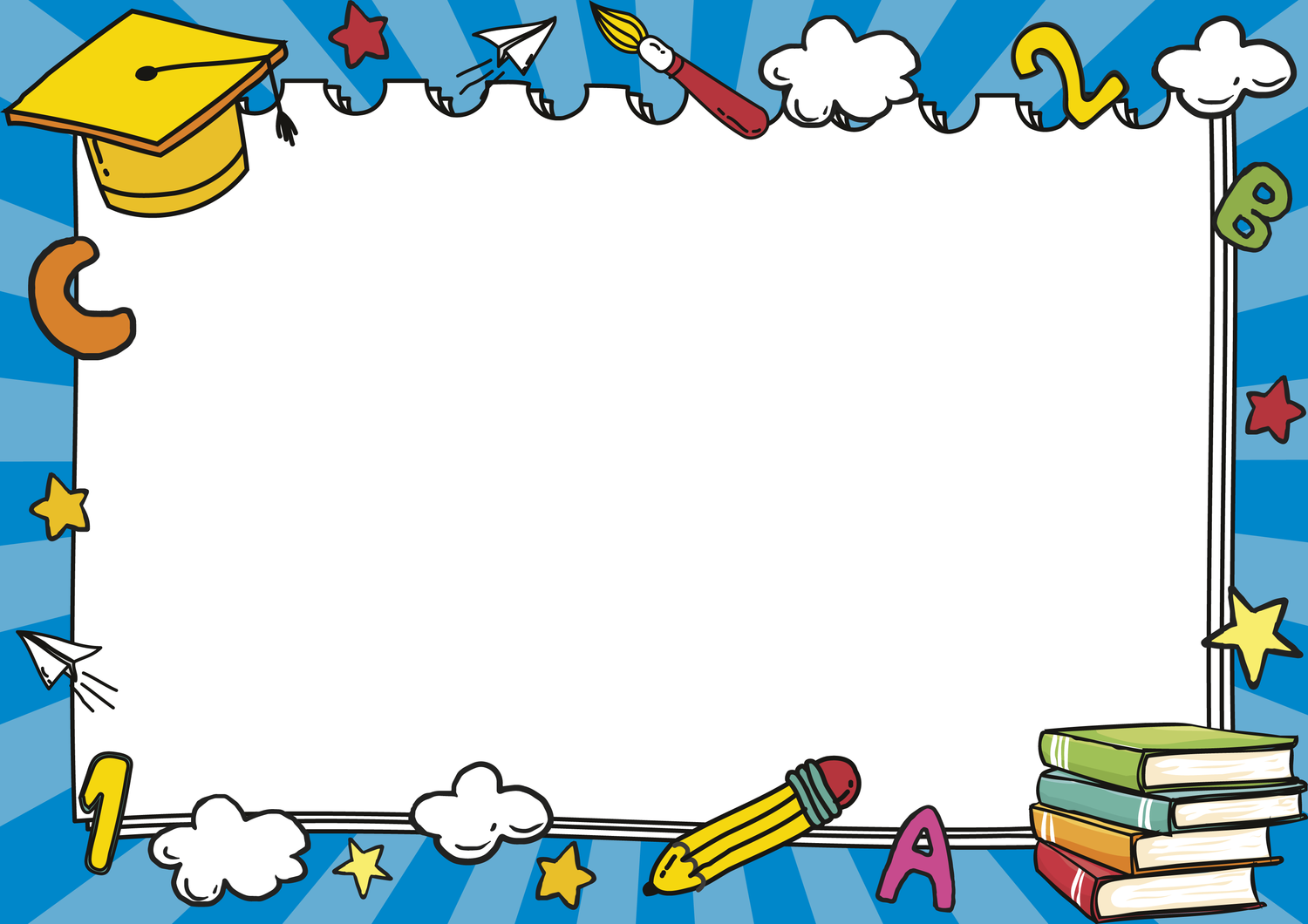 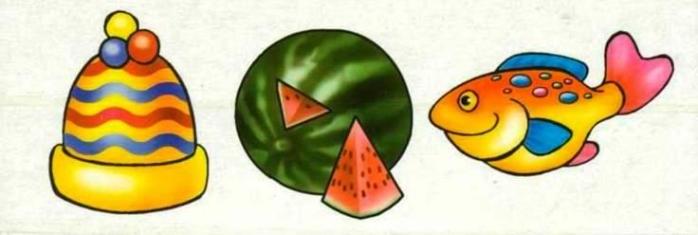 Ш
А
Р
А
Б
В
Г
Д
Е
Ё
Ж
З
И
Й
К
Л
М
Н
О
П
Р
С
Т
У
Ф
Х
Ц
Ч
Ш
Щ
Ъ
Ы
Ь
Э
Ю
Я
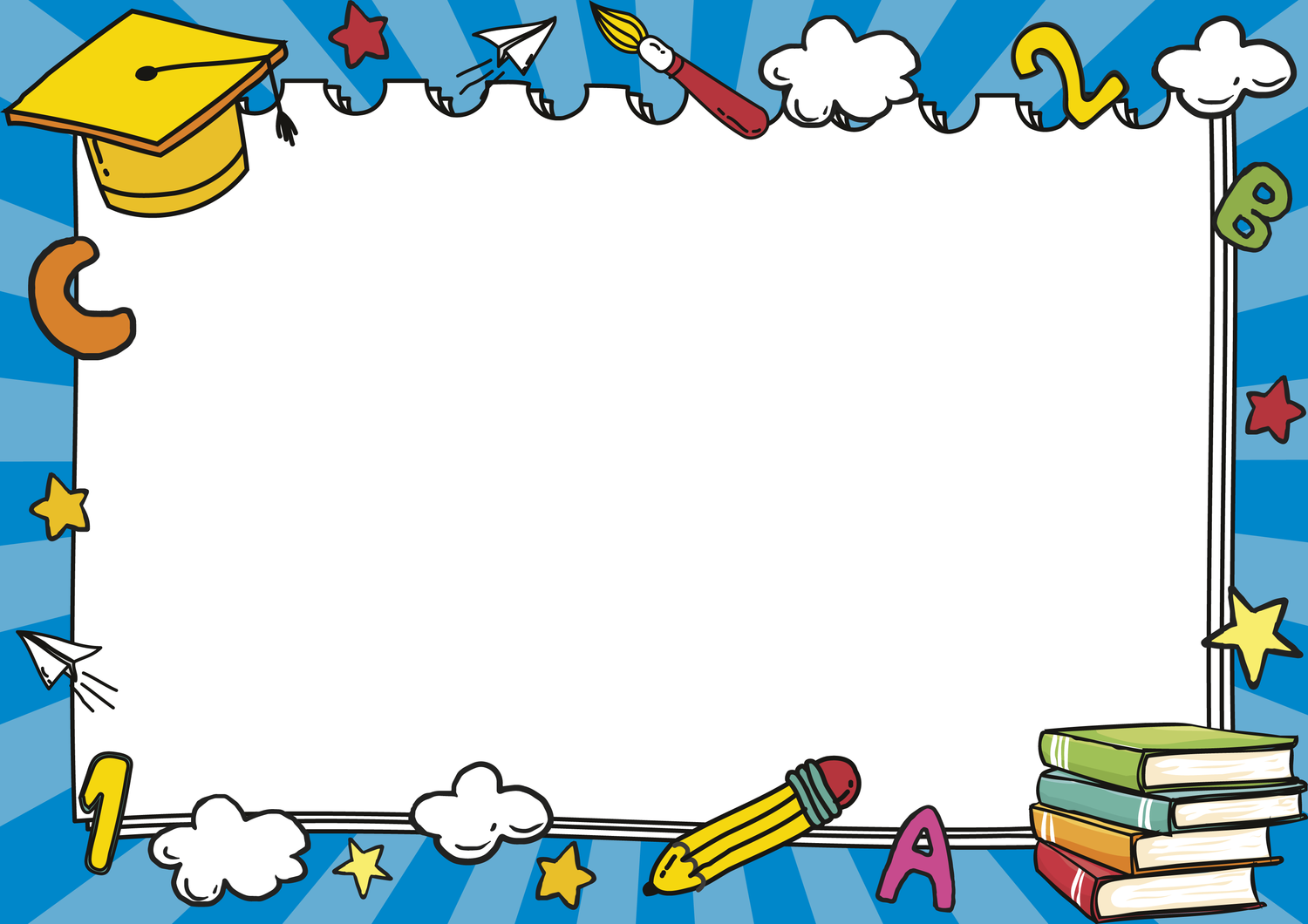 К
О
Т
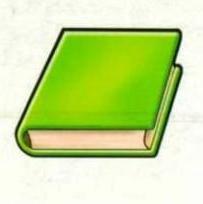 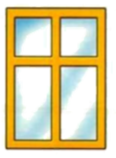 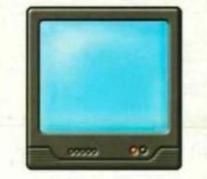 А
Б
В
Г
Д
Е
Ё
Ж
З
И
Й
К
Л
М
Н
О
П
Р
С
Т
У
Ф
Х
Ц
Ч
Ш
Щ
Ъ
Ы
Ь
Э
Ю
Я
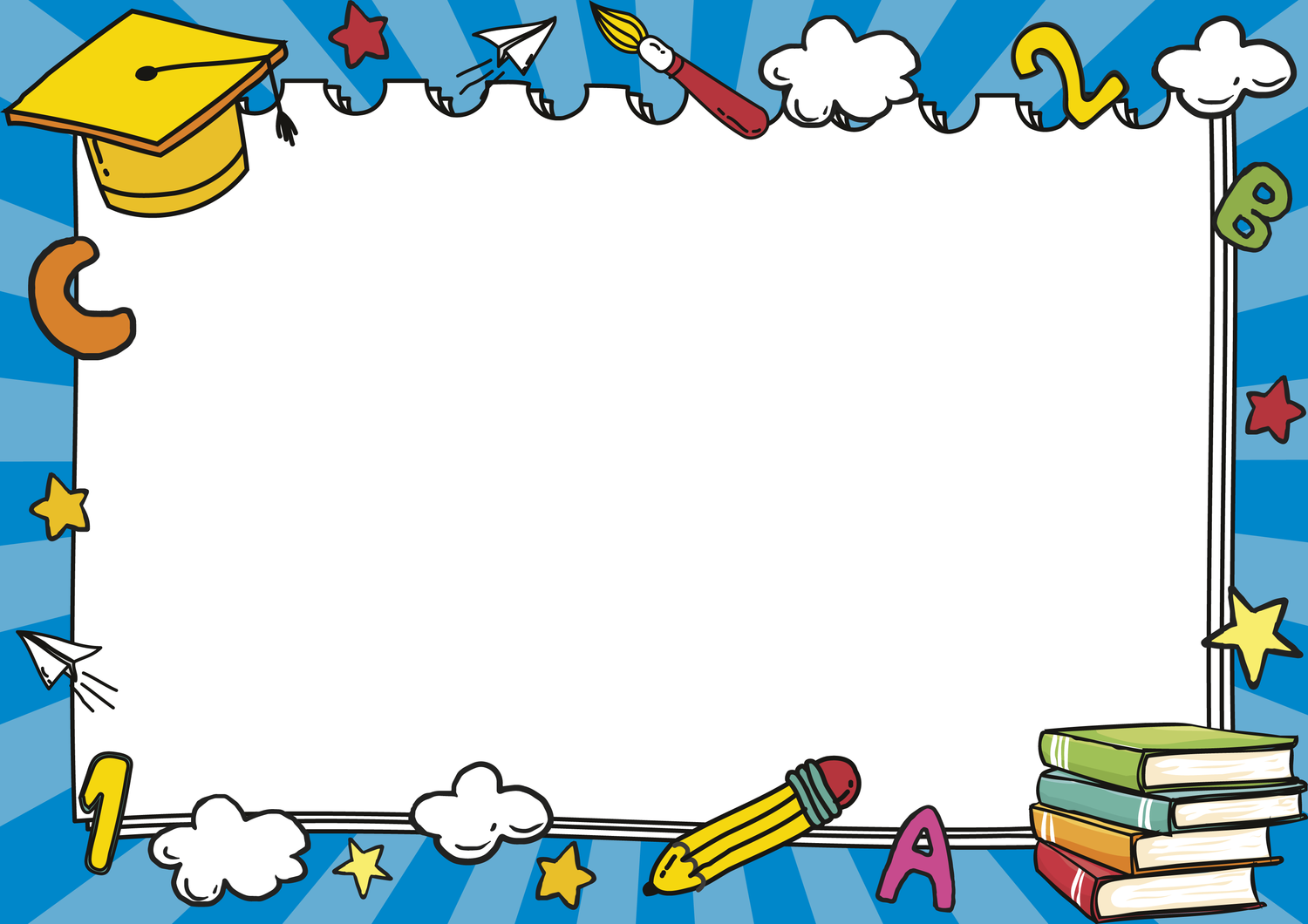 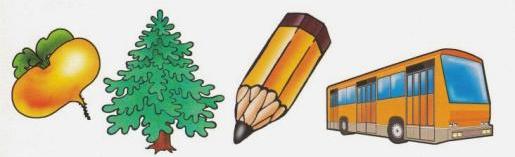 Р
Е
К
А
А
Б
В
Г
Д
Е
Ё
Ж
З
И
Й
К
Л
М
Н
О
П
Р
С
Т
У
Ф
Х
Ц
Ч
Ш
Щ
Ъ
Ы
Ь
Э
Ю
Я
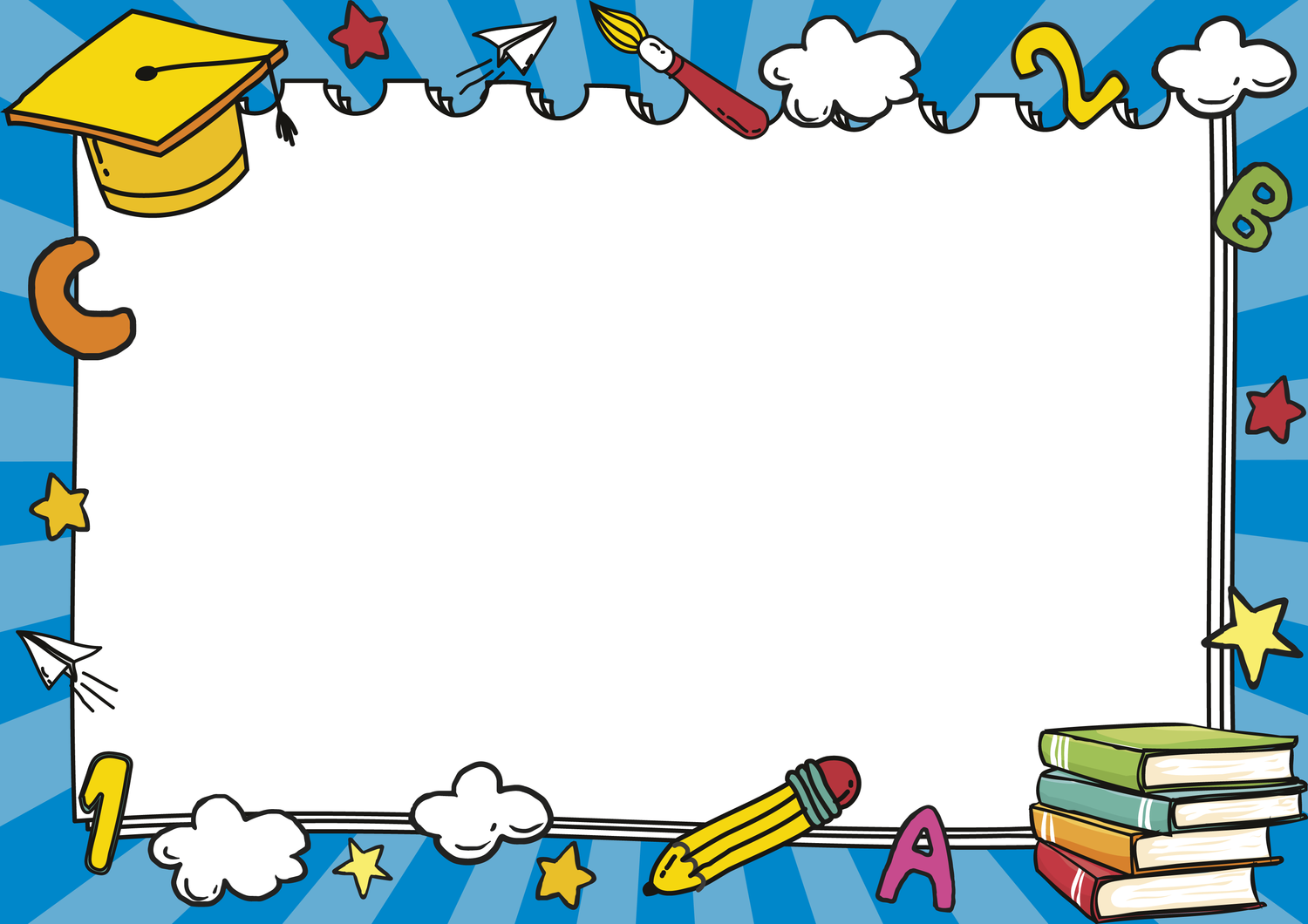 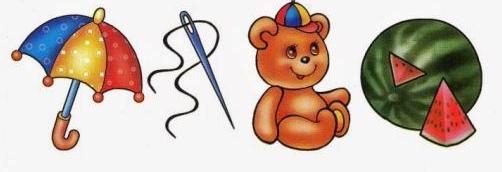 З
И
М
А
А
Б
В
Г
Д
Е
Ё
Ж
З
И
Й
К
Л
М
Н
О
П
Р
С
Т
У
Ф
Х
Ц
Ч
Ш
Щ
Ъ
Ы
Ь
Э
Ю
Я
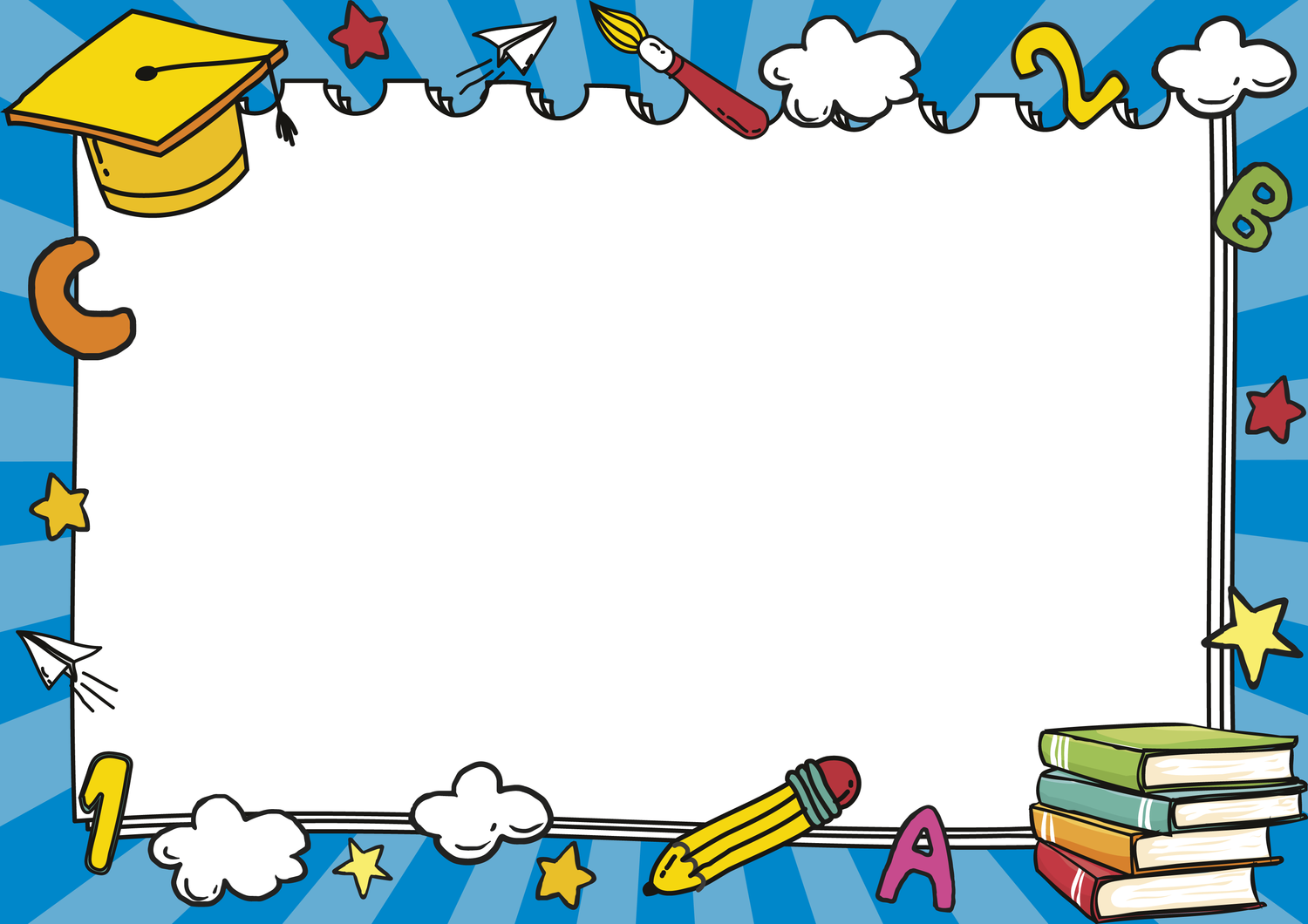 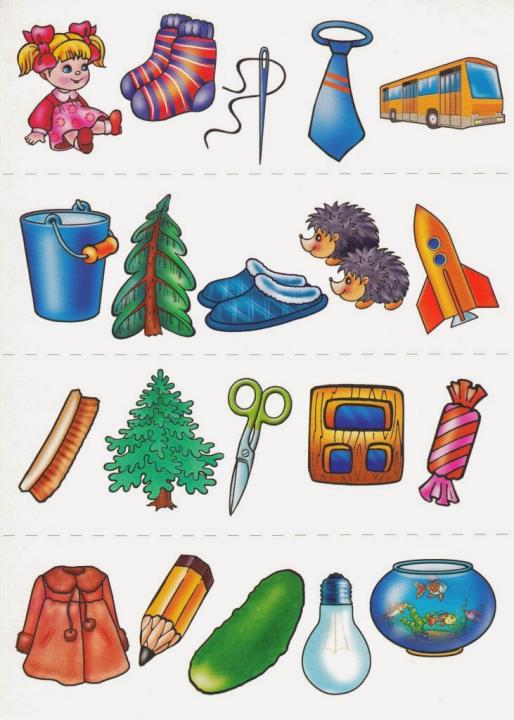 В
Е
Т
Е
Р
А
Б
В
Г
Д
Е
Ё
Ж
З
И
Й
К
Л
М
Н
О
П
Р
С
Т
У
Ф
Х
Ц
Ч
Ш
Щ
Ъ
Ы
Ь
Э
Ю
Я
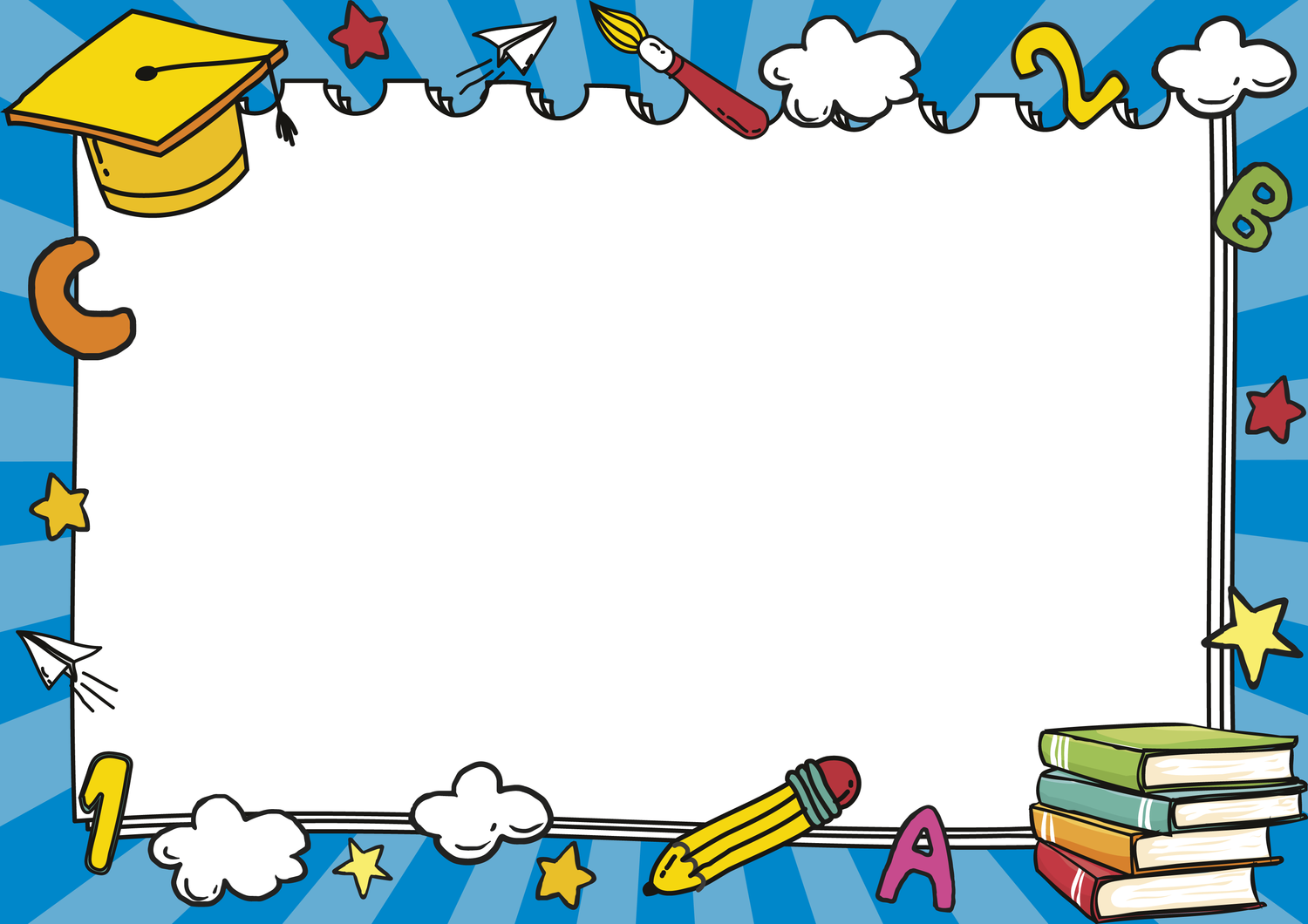 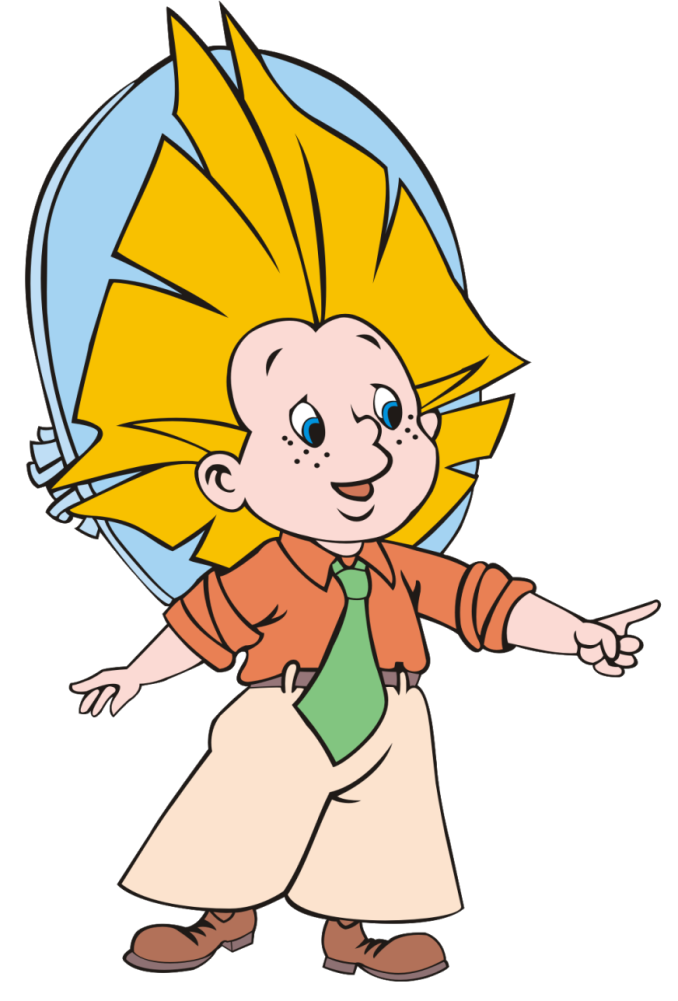 ы
о
В
у
а
и
е
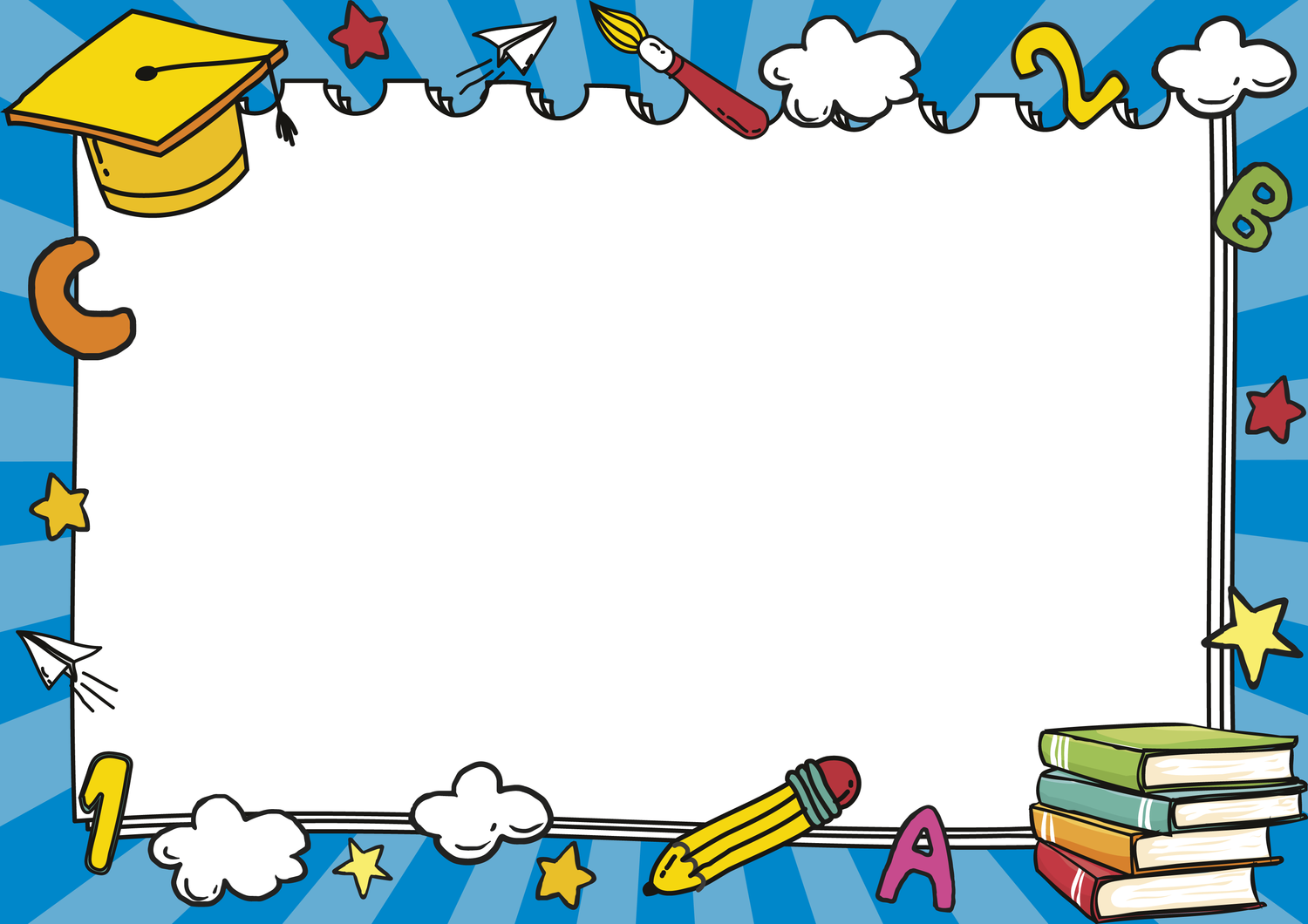 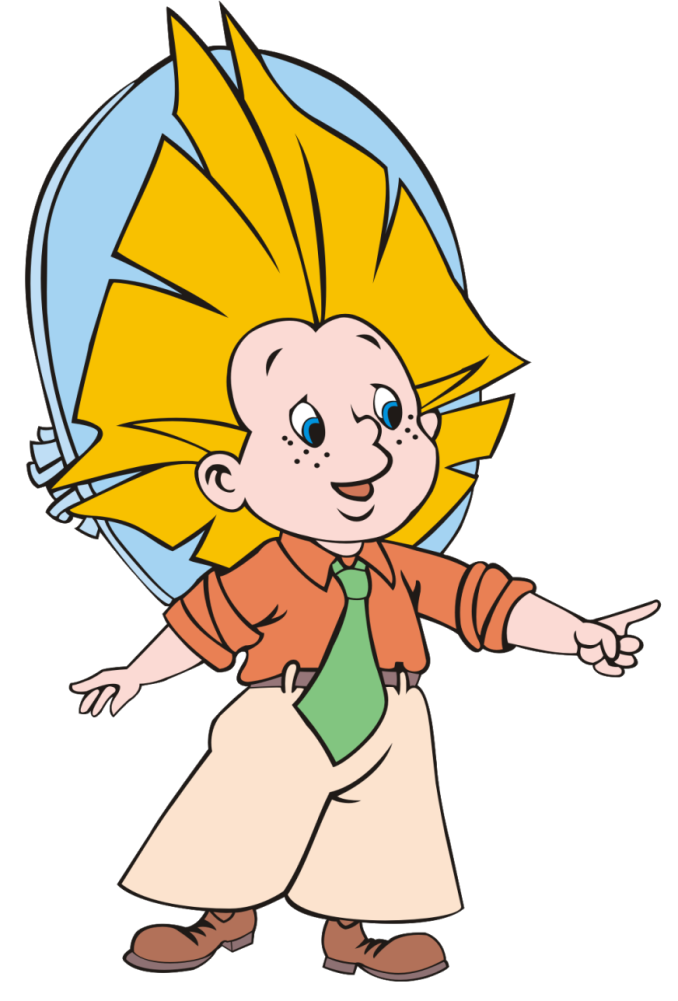 ы
о
К
у
а
и
е
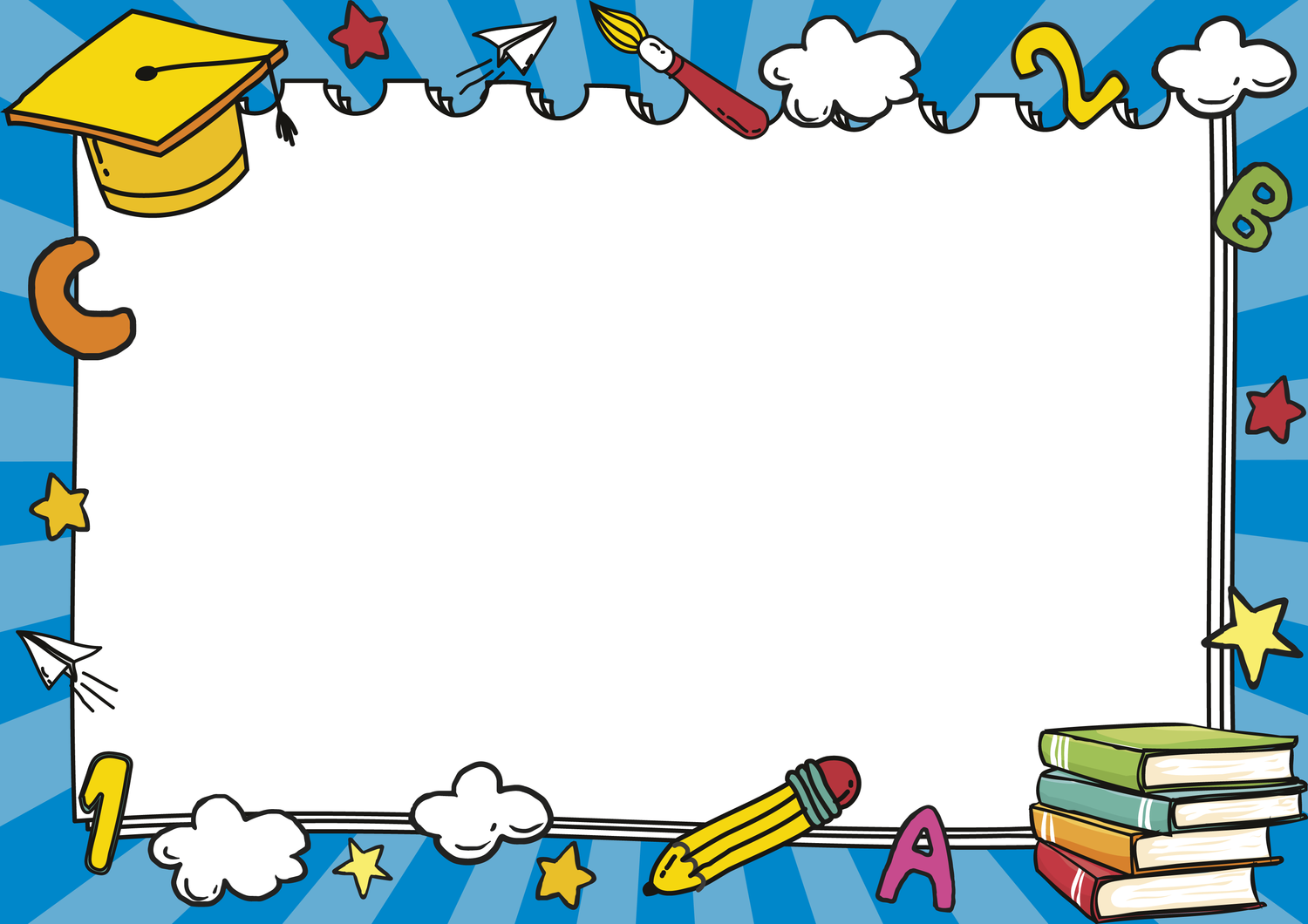 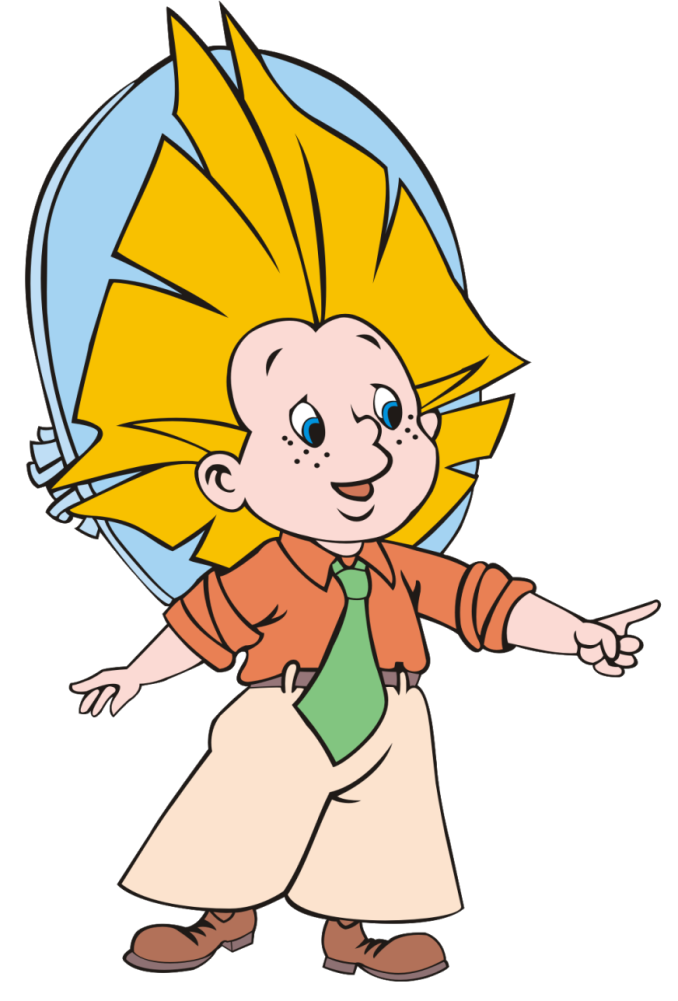 л
р
а
п
в
к
с
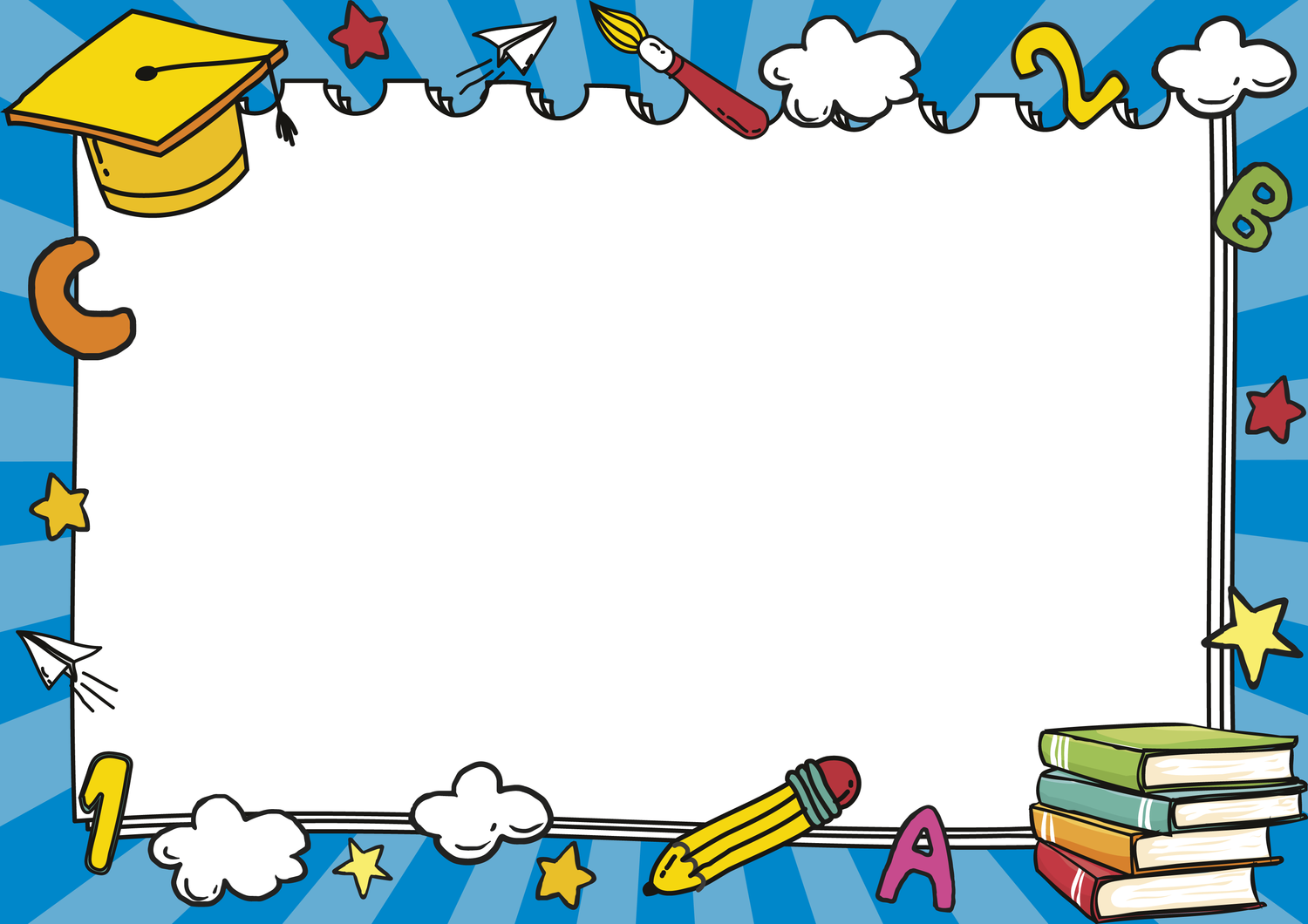 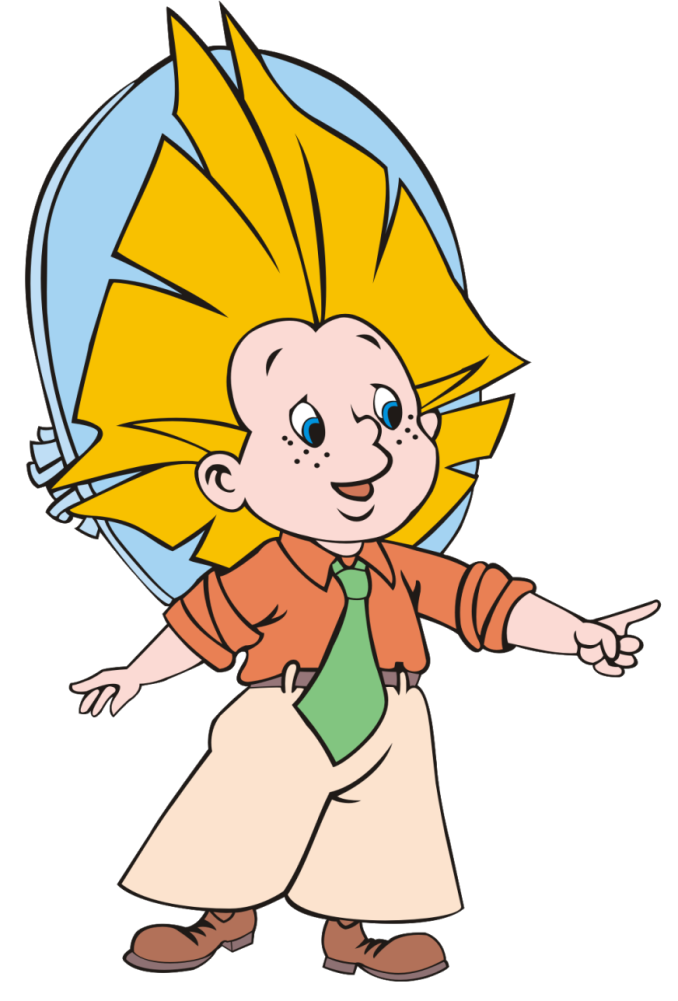 л
р
и
п
в
к
с
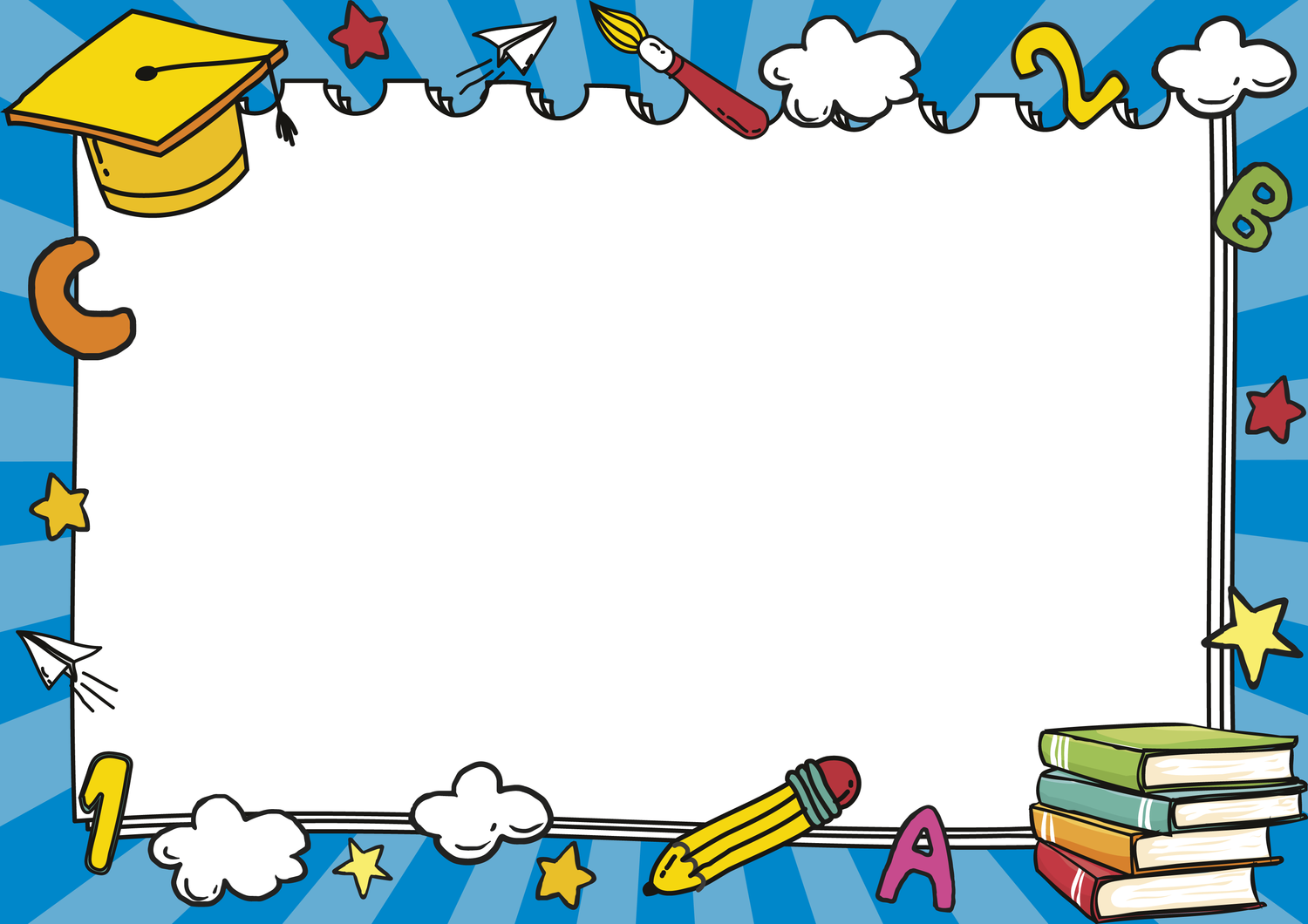 Прочитай слова. Раздели их на слоги.
Лужа, санки, полотенце, газета, курица, карман.
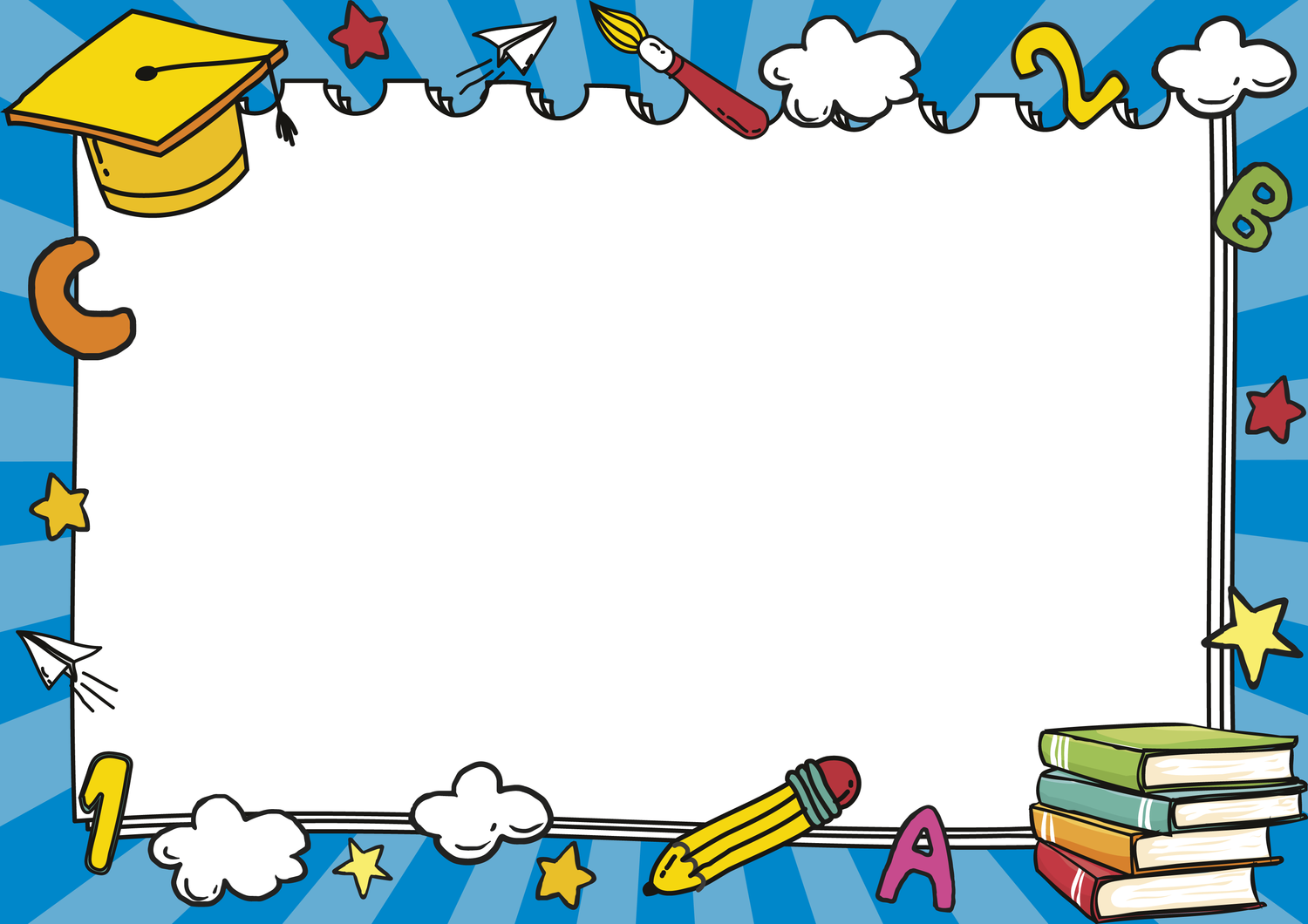 Мир вокруг нас!
Что такое природа?                                   А что нас окружает?
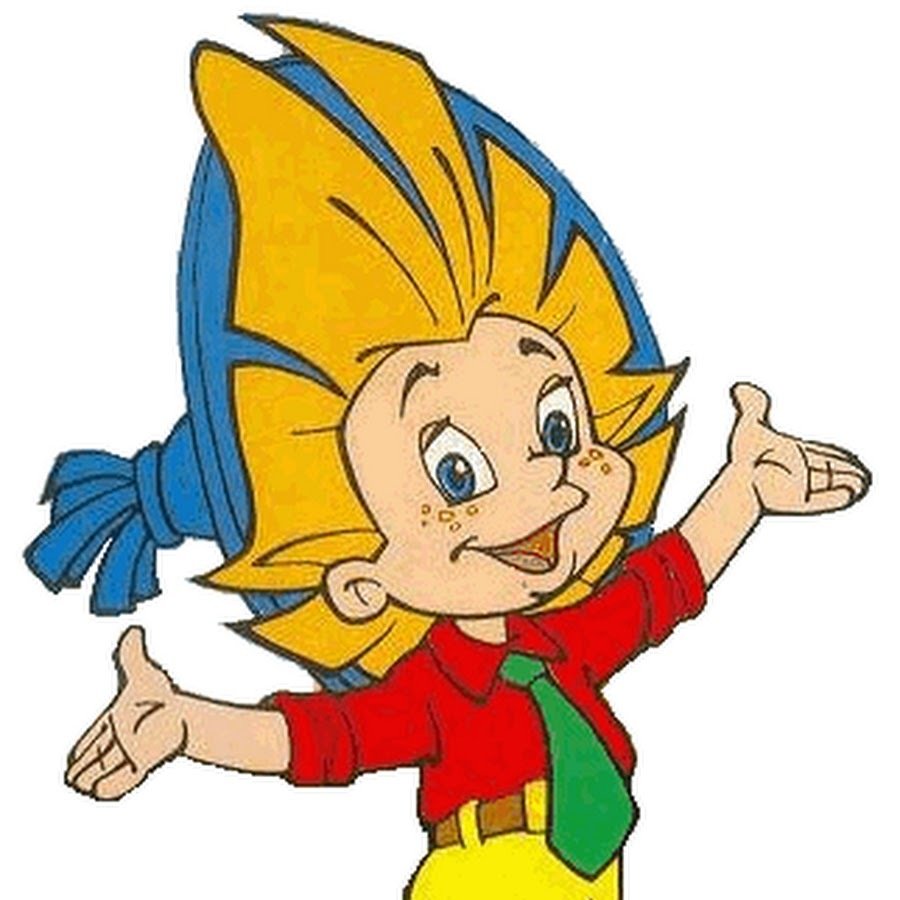 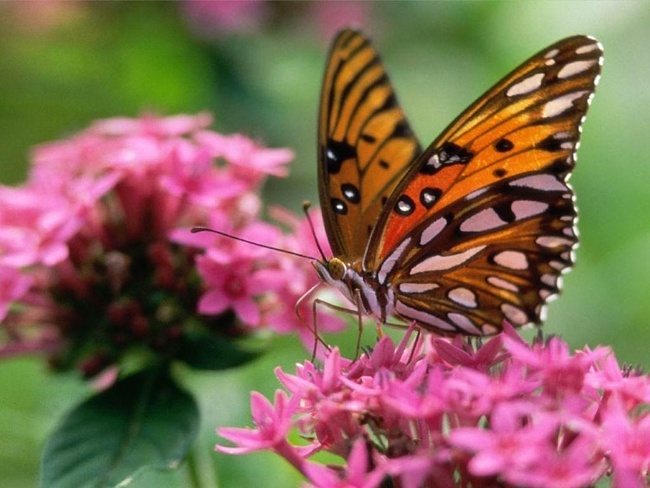 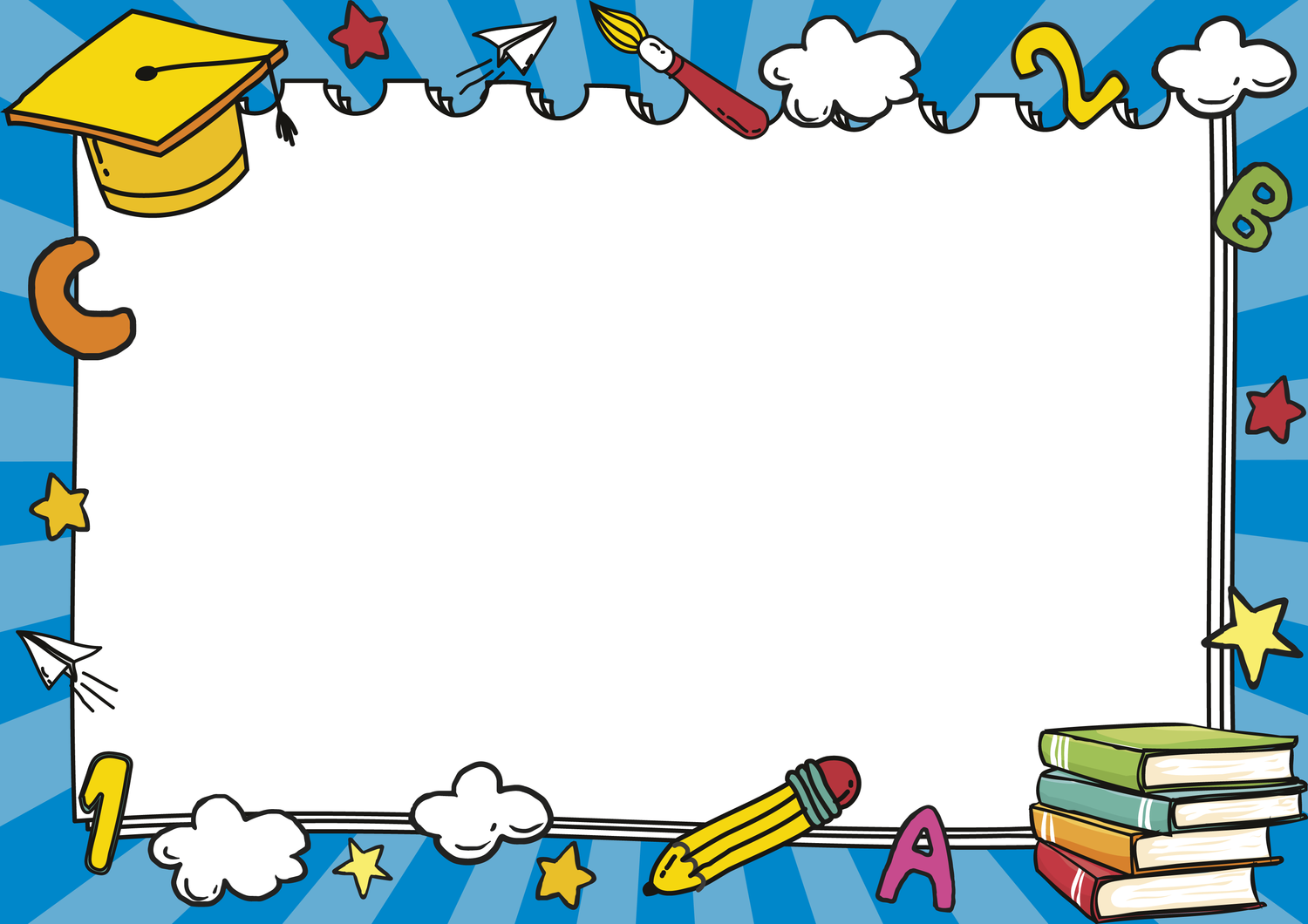 Живое – это то , что растет, питается , дышит, двигается , размножается, дает плоды.
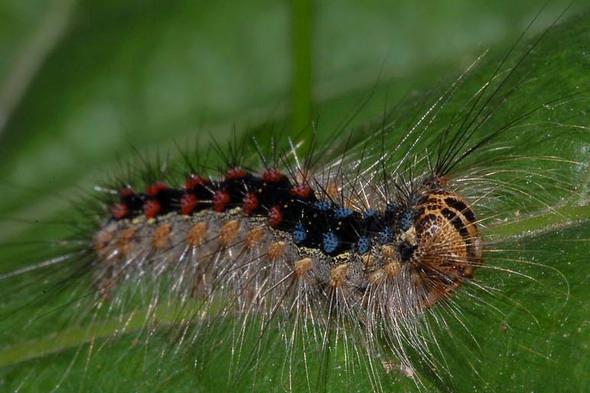 Живая природа – это…
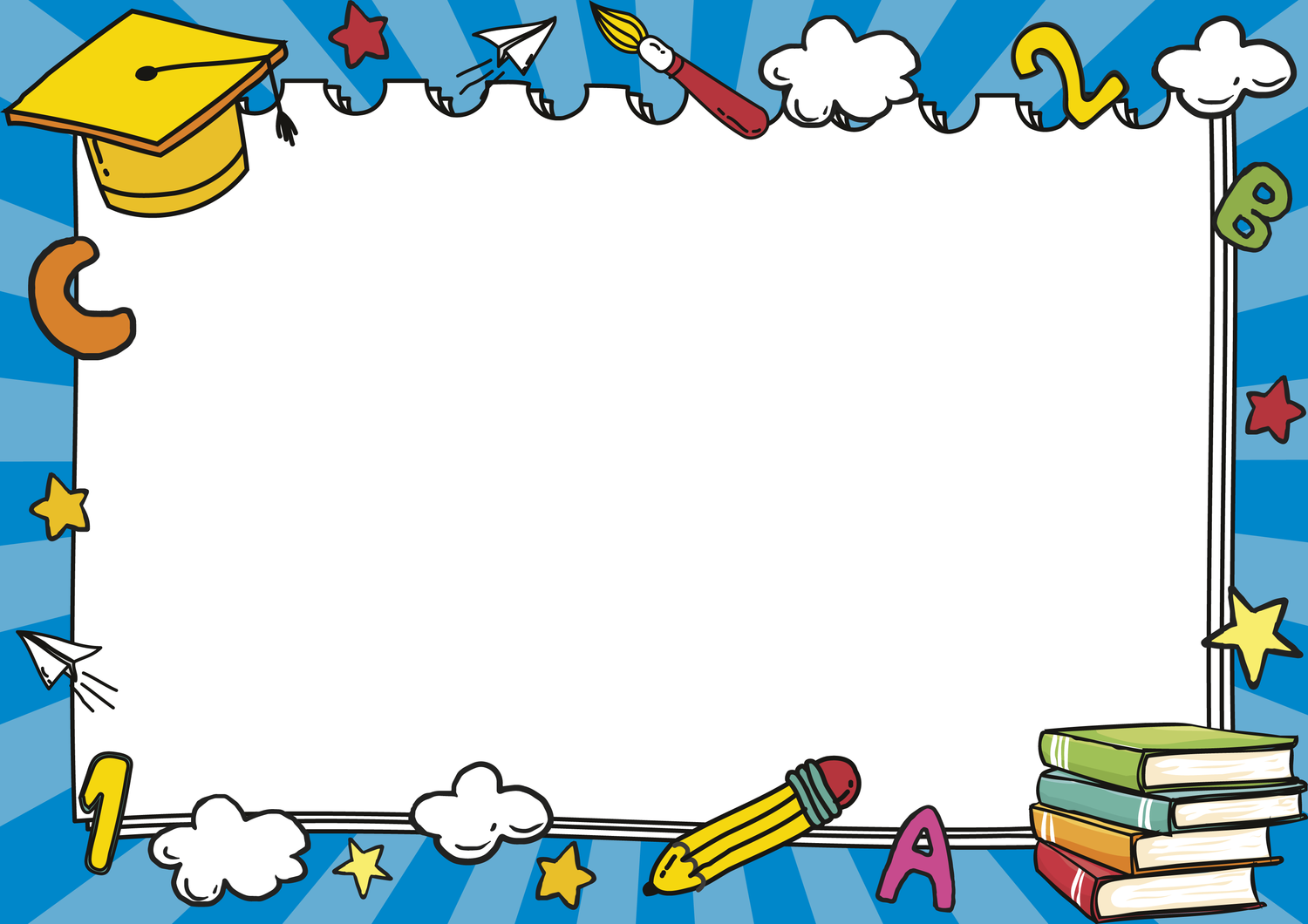 Неживая природа – это то , что не растет, не питается , не дышит, не размножается.
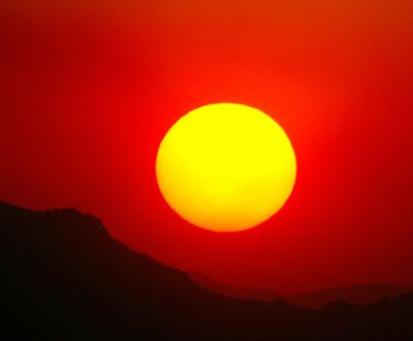 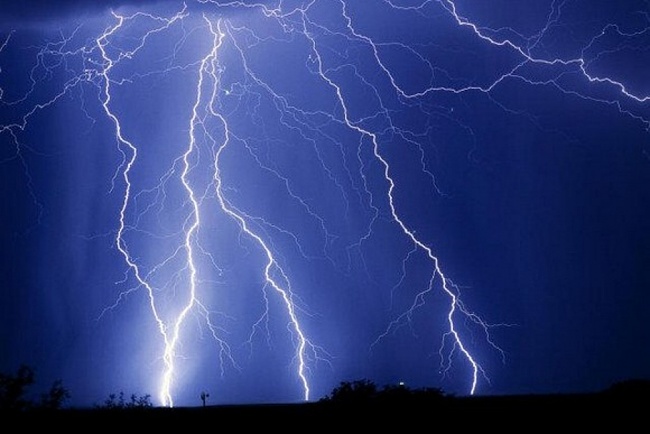 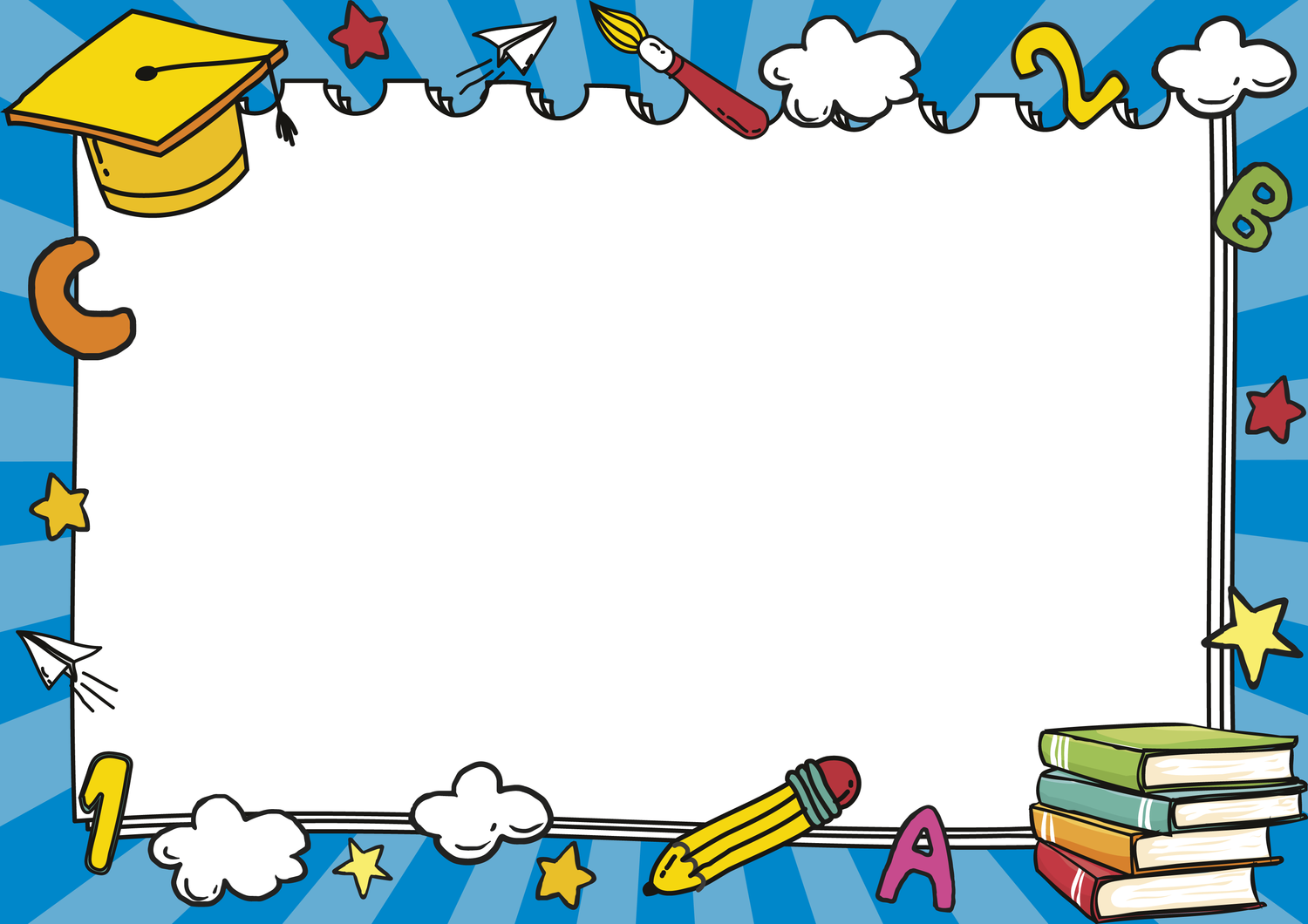 1.Как называется :
страна, в которой ты живешь? 
2.Знаешь ли ты  название планеты, на которой мы живём;
3.Назови  дни недели.
4.Сколько месяцев в году?
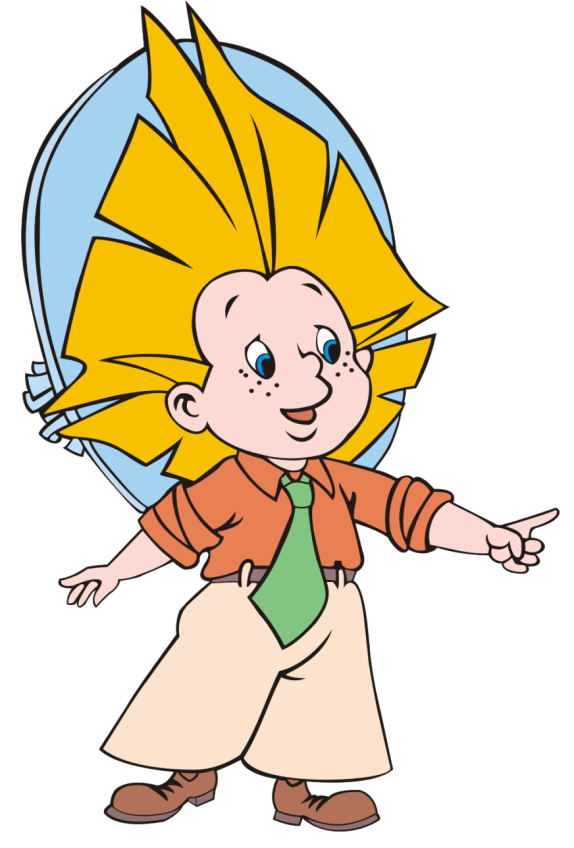 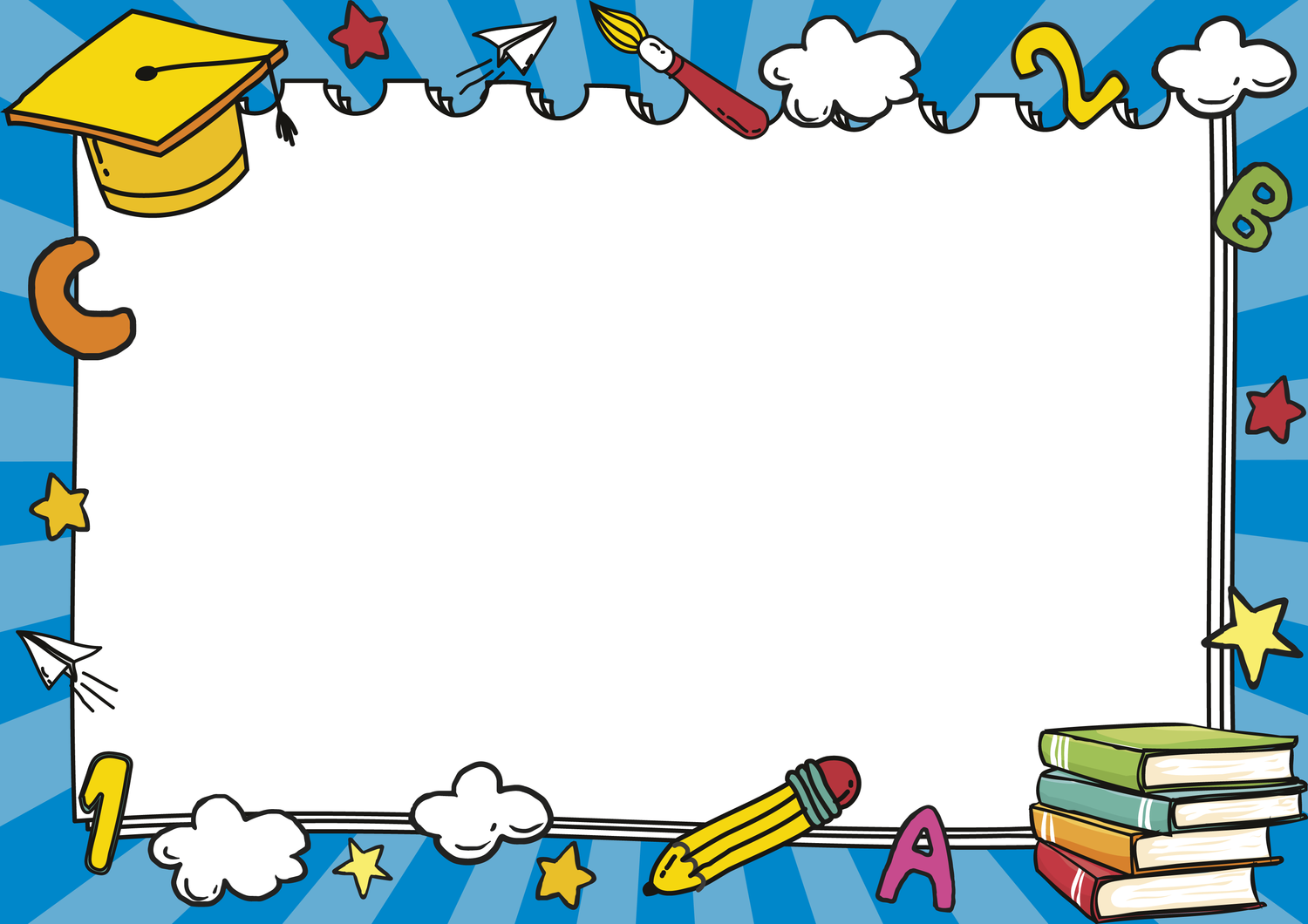 — Молодцы! Ребята, ну вот и закончилось наше увлекательное путешествие в Страну Знаний.
 
Рефлексия 
Ребята, давайте вспомним, какие задания вы выполняли? 
Вы сегодня были такие молодцы! Урок закончен.
Давайте попрощаемся с гостями «До свидание».
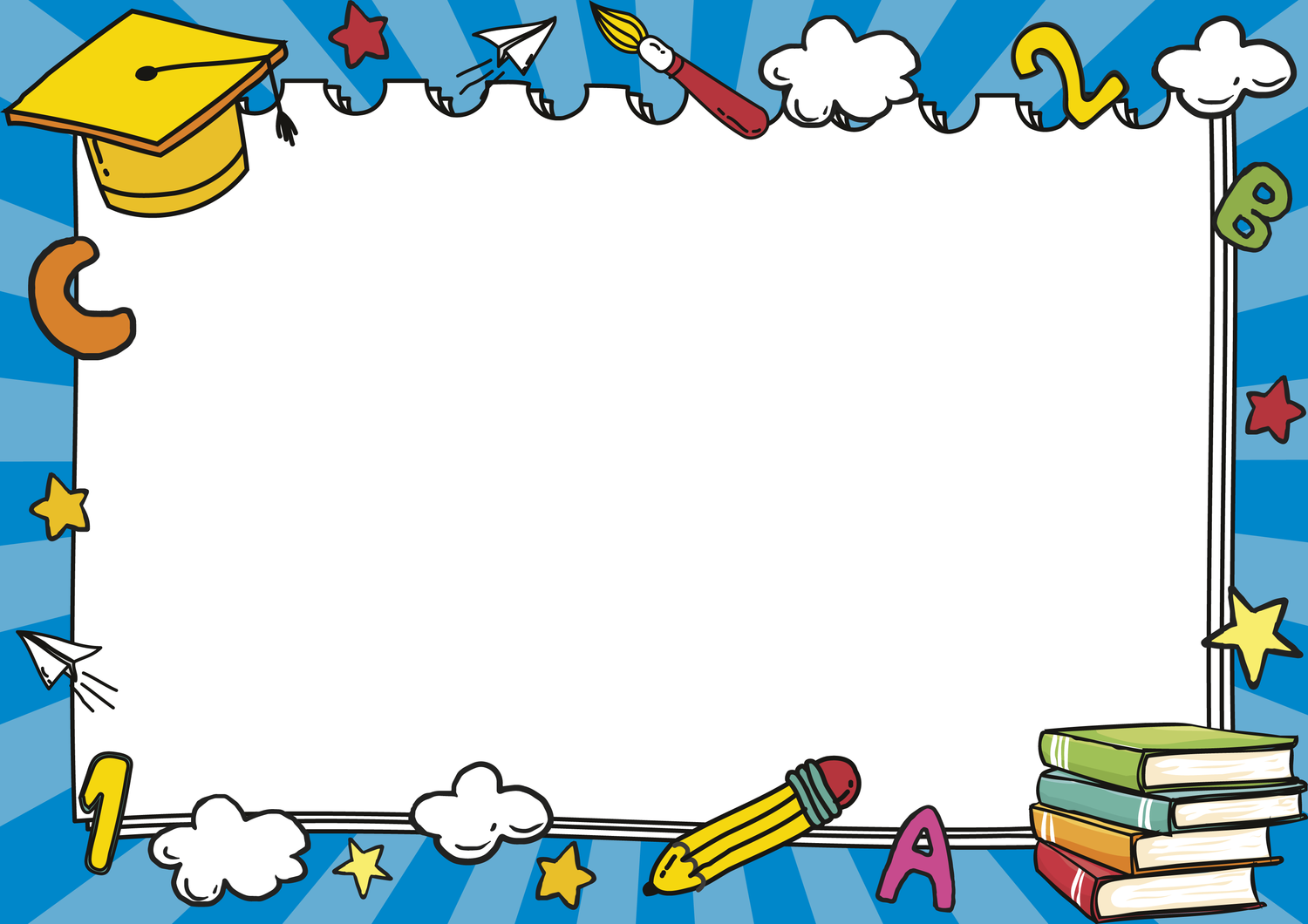 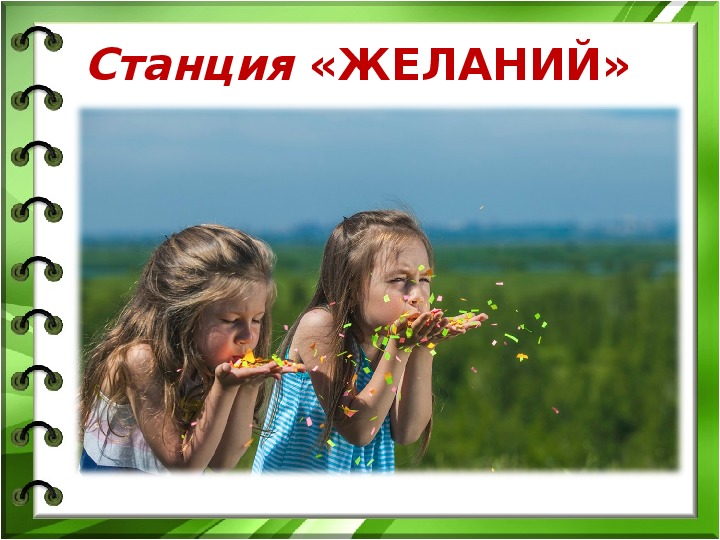